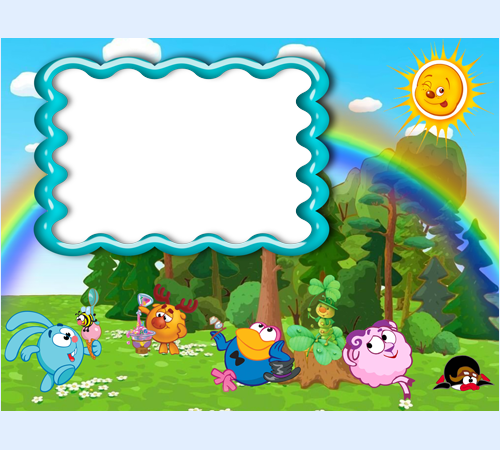 Давайте
 познакомимся!
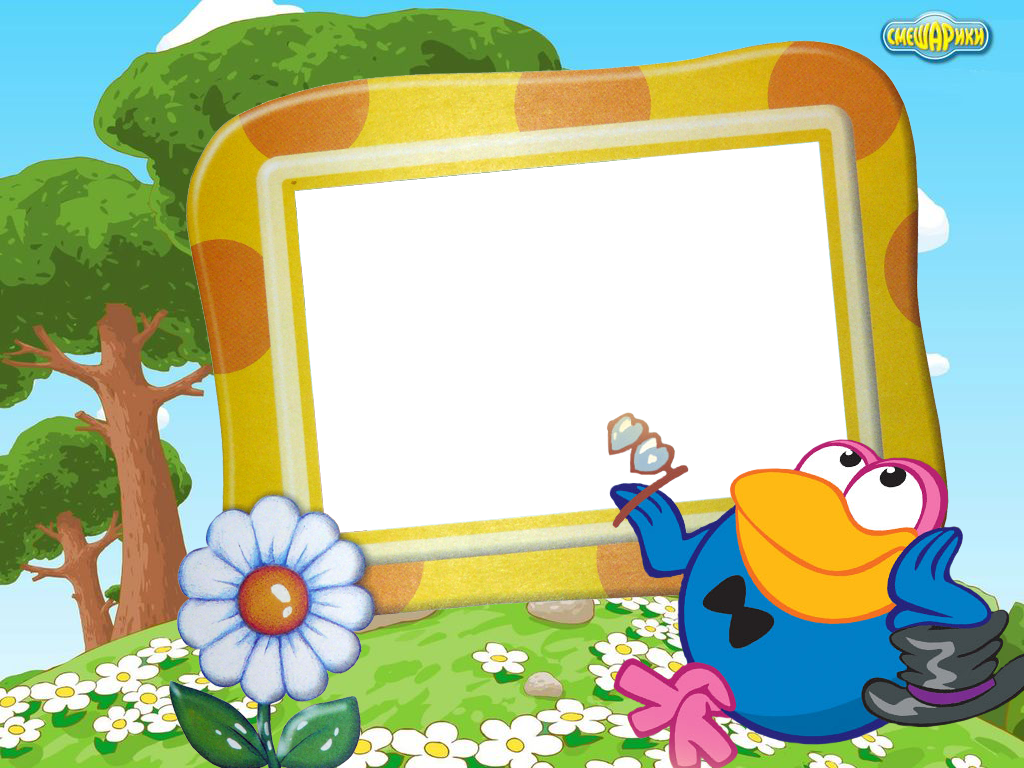 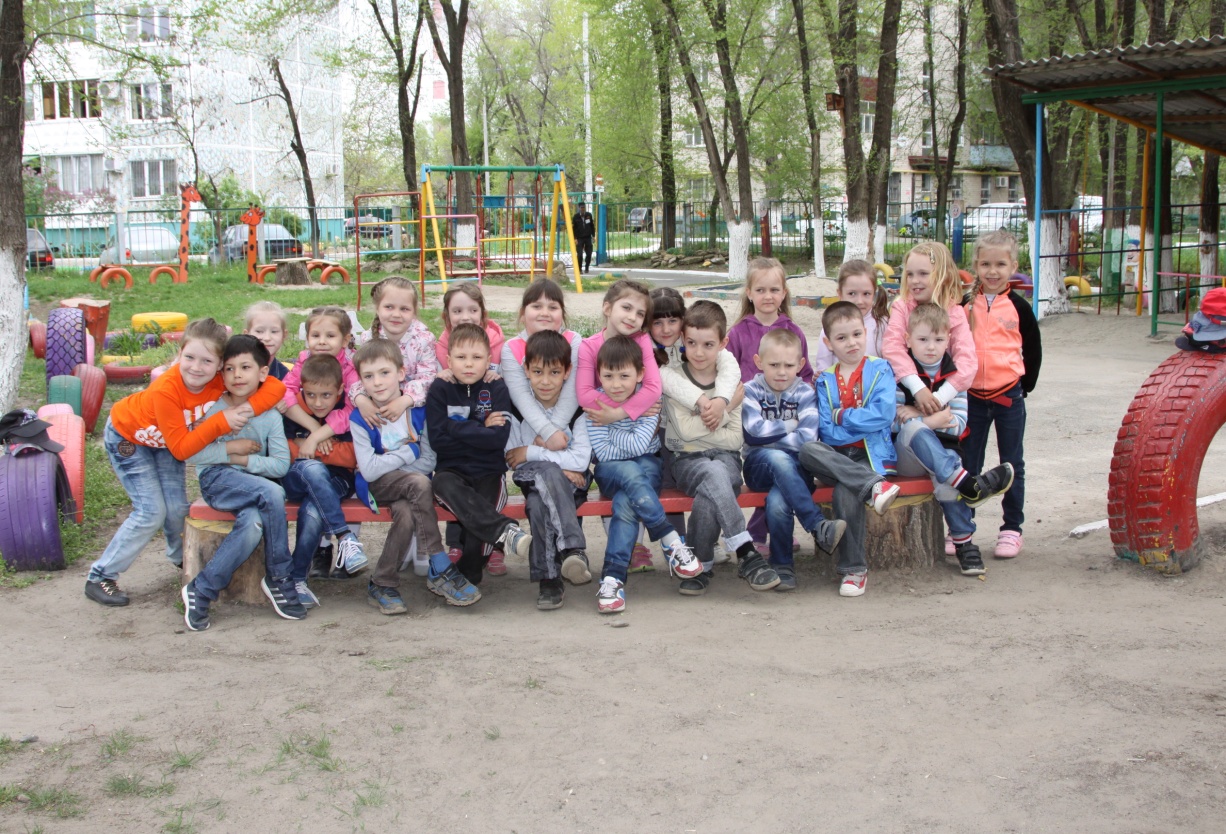 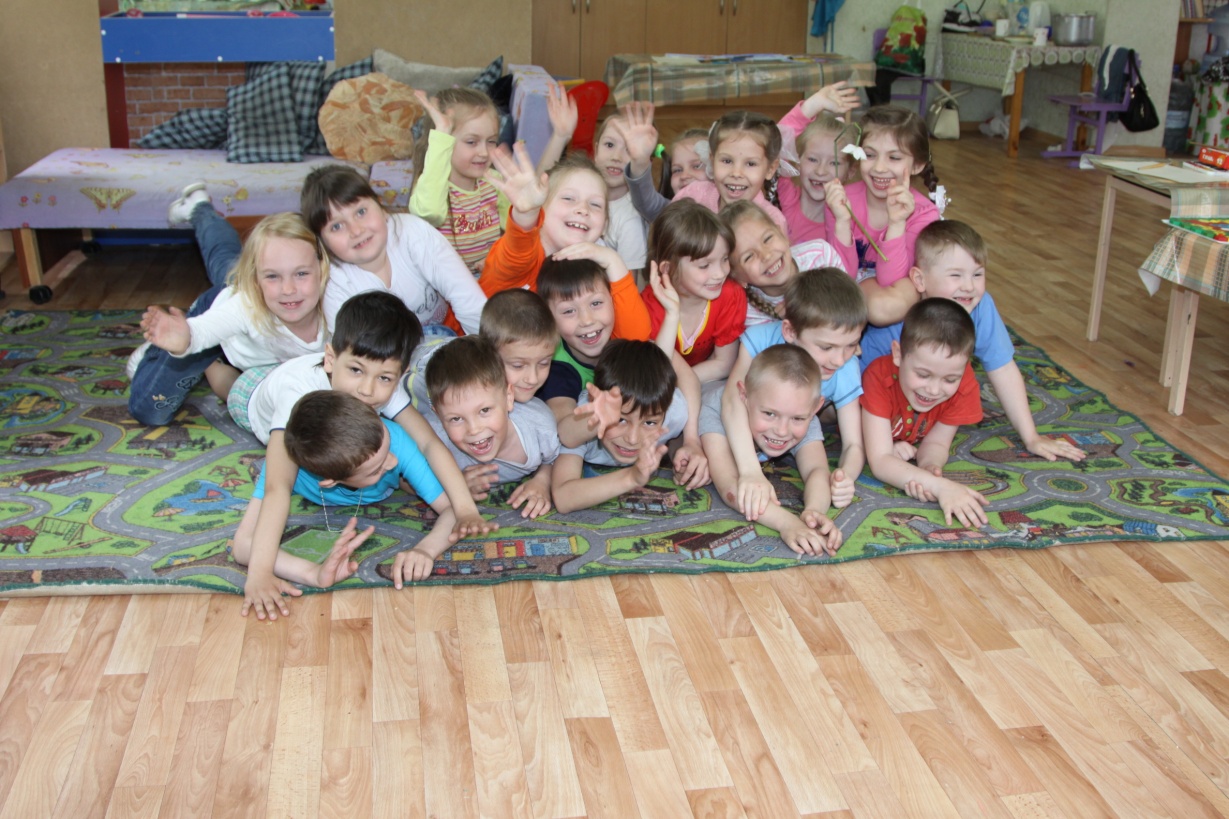 Группа № 5 «Дружная семейка»
С   н а м и   р а б о т а ю т:
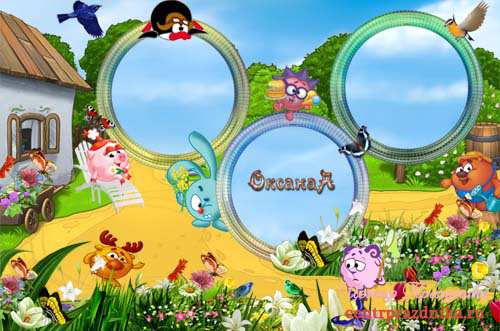 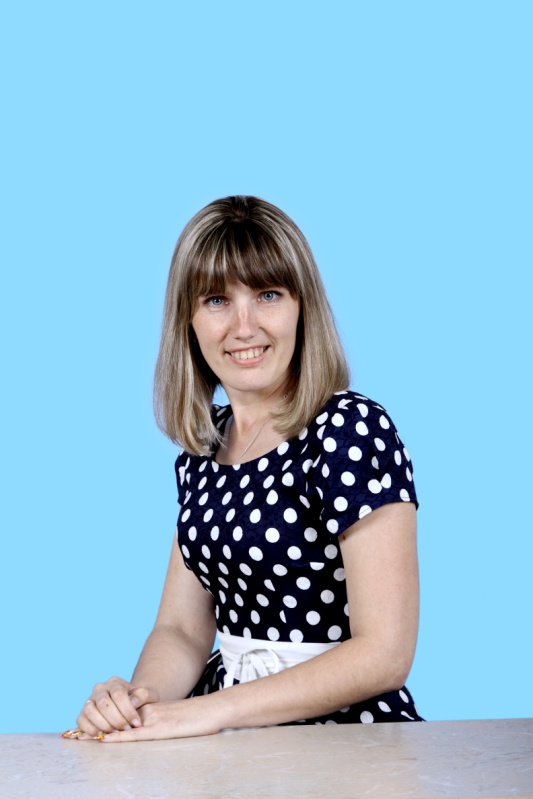 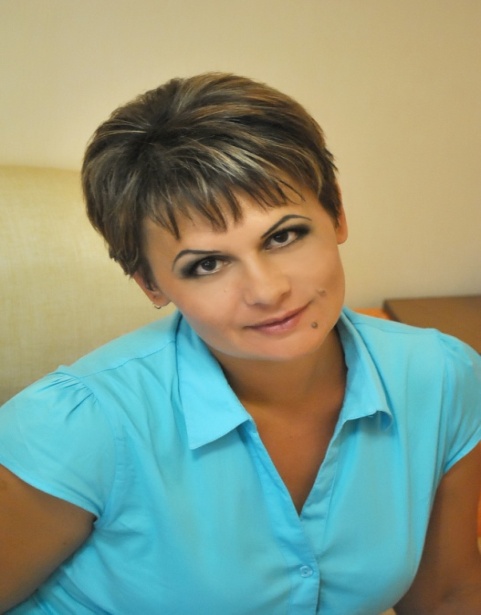 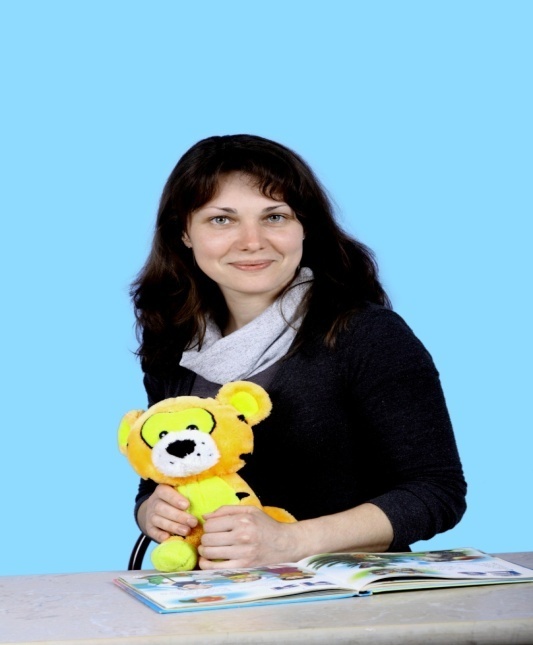 Нацык
 Виктория Николаевна
Скасырская 
Татьяна Александровна
Кабанцова 
Татьяна Андреевна
наш девиз:
Ни шагу назад
Ни шагу на месте
А только вперед
И только все вместе
Вот какие игрушки можно сделать из обыкновенного полотенца
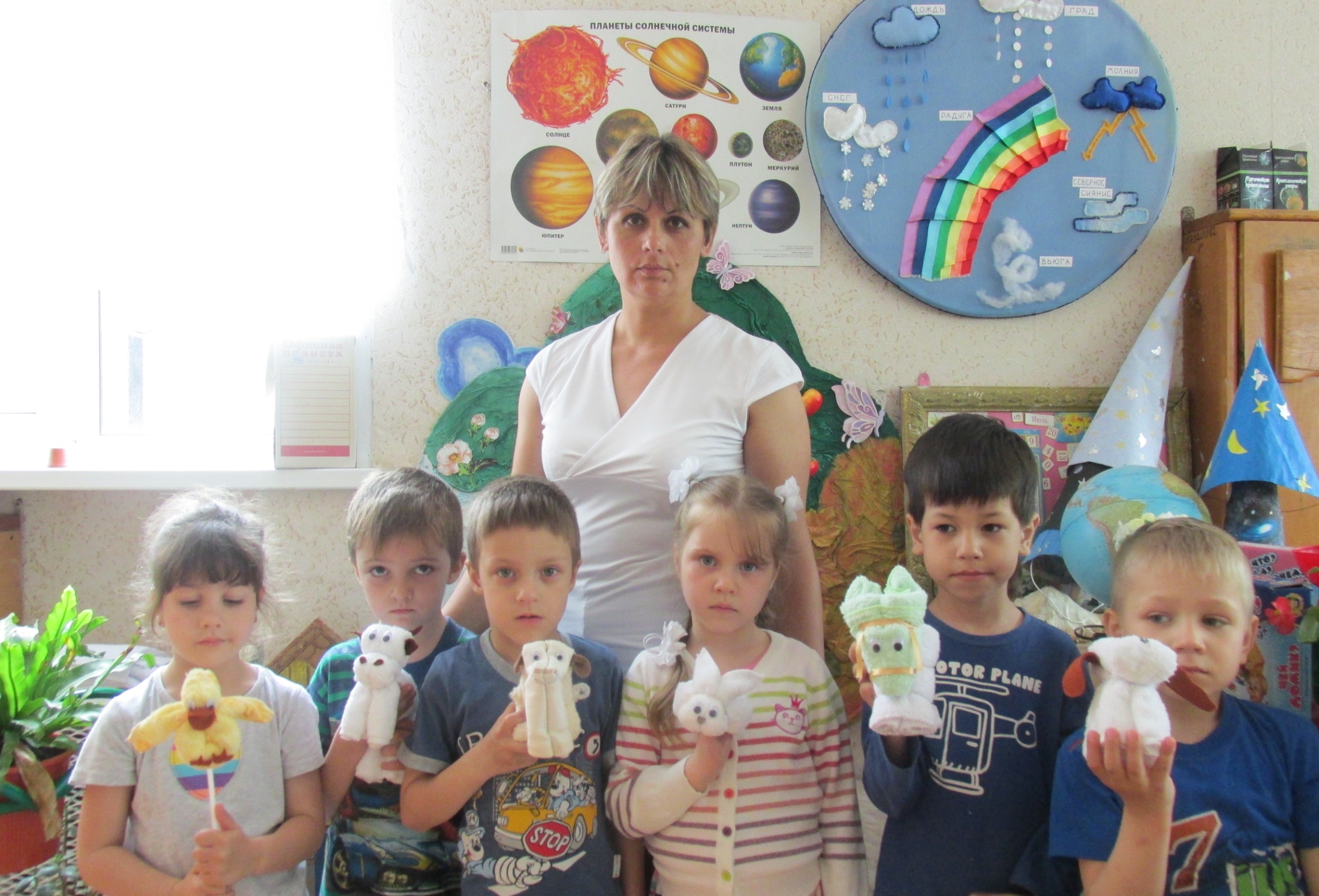 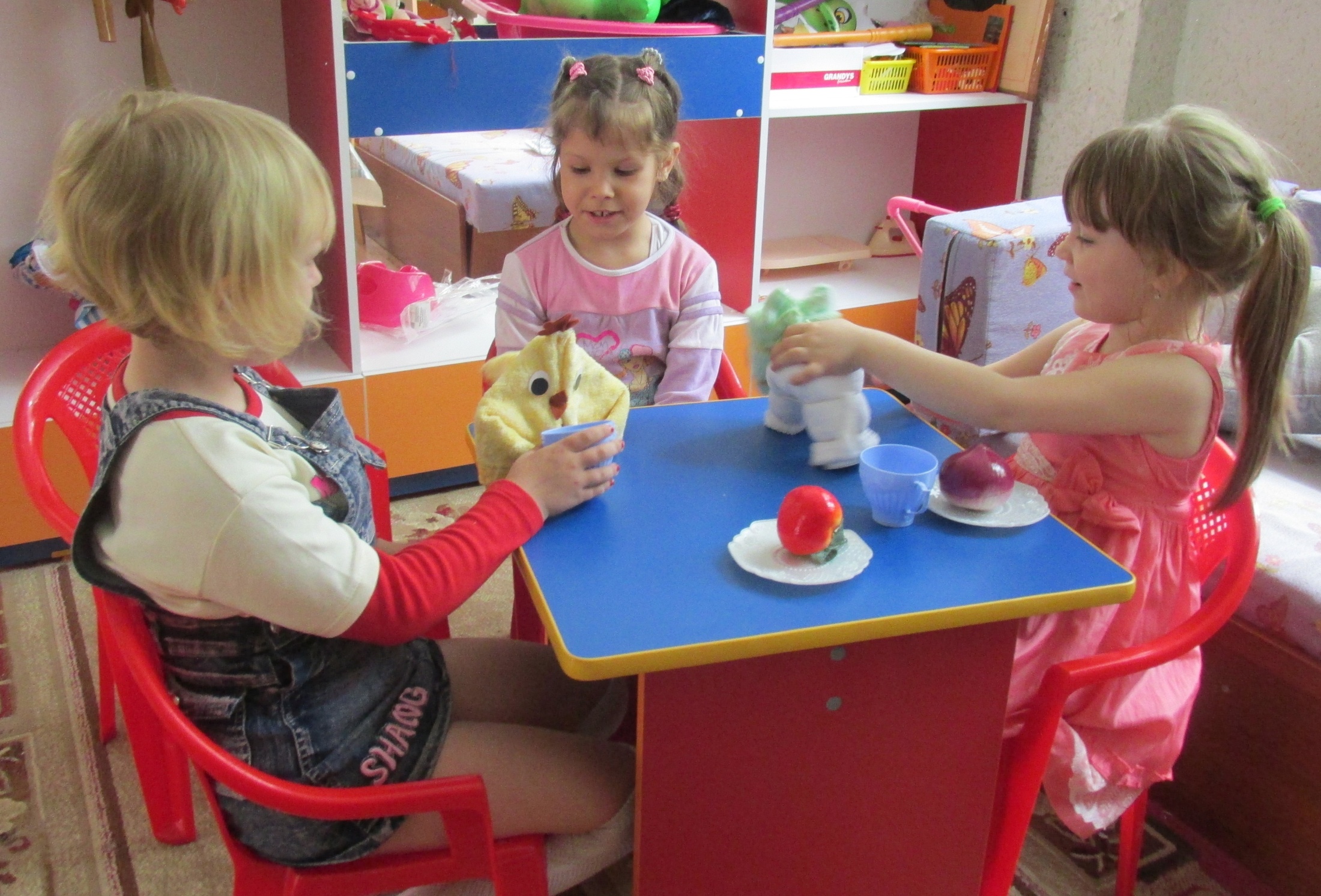 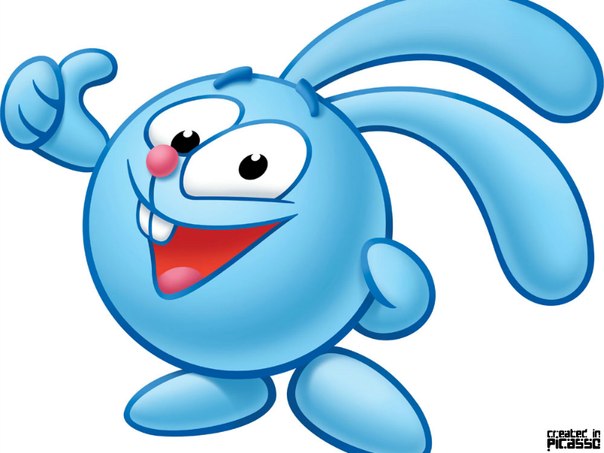 Такими игрушками можно играть
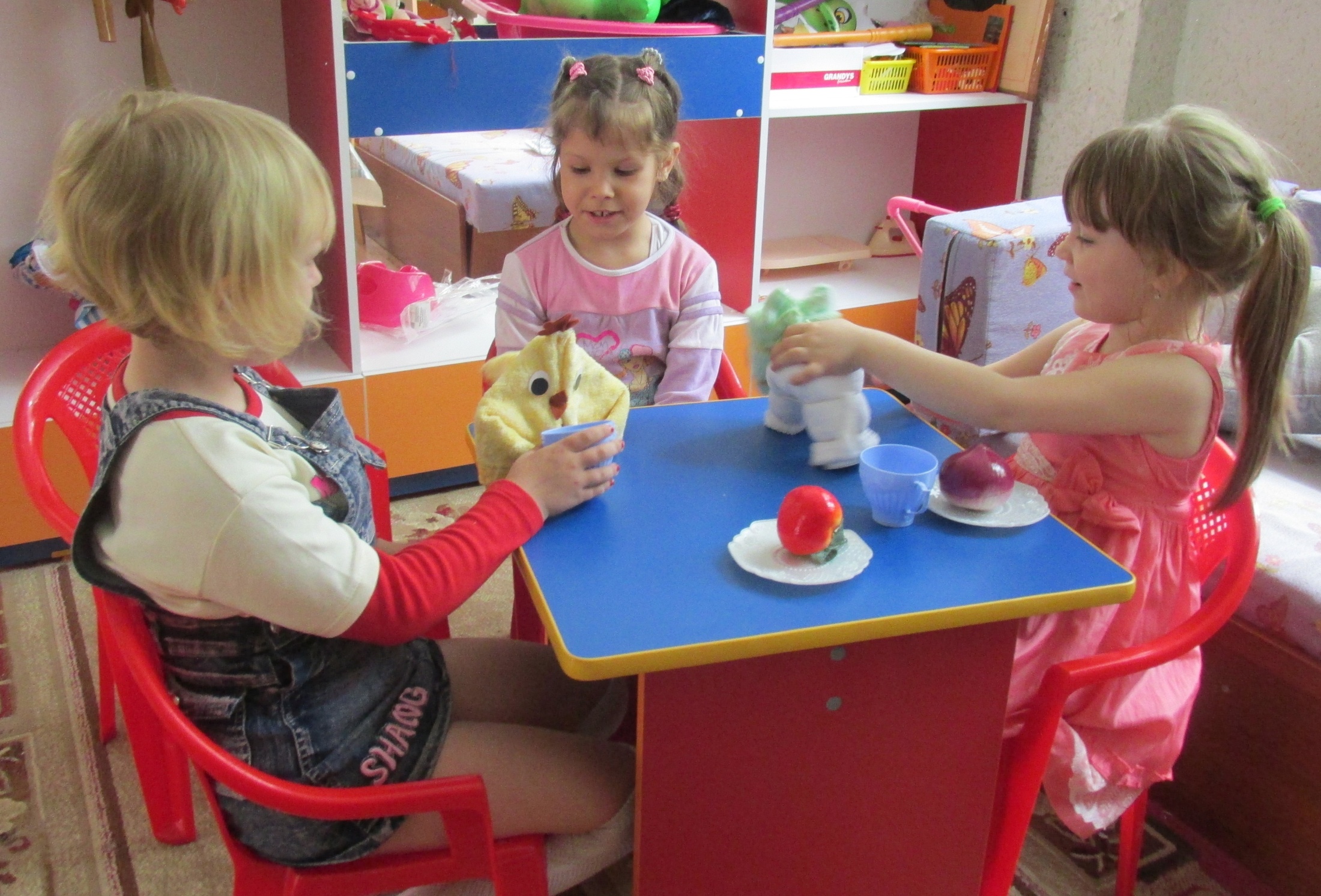 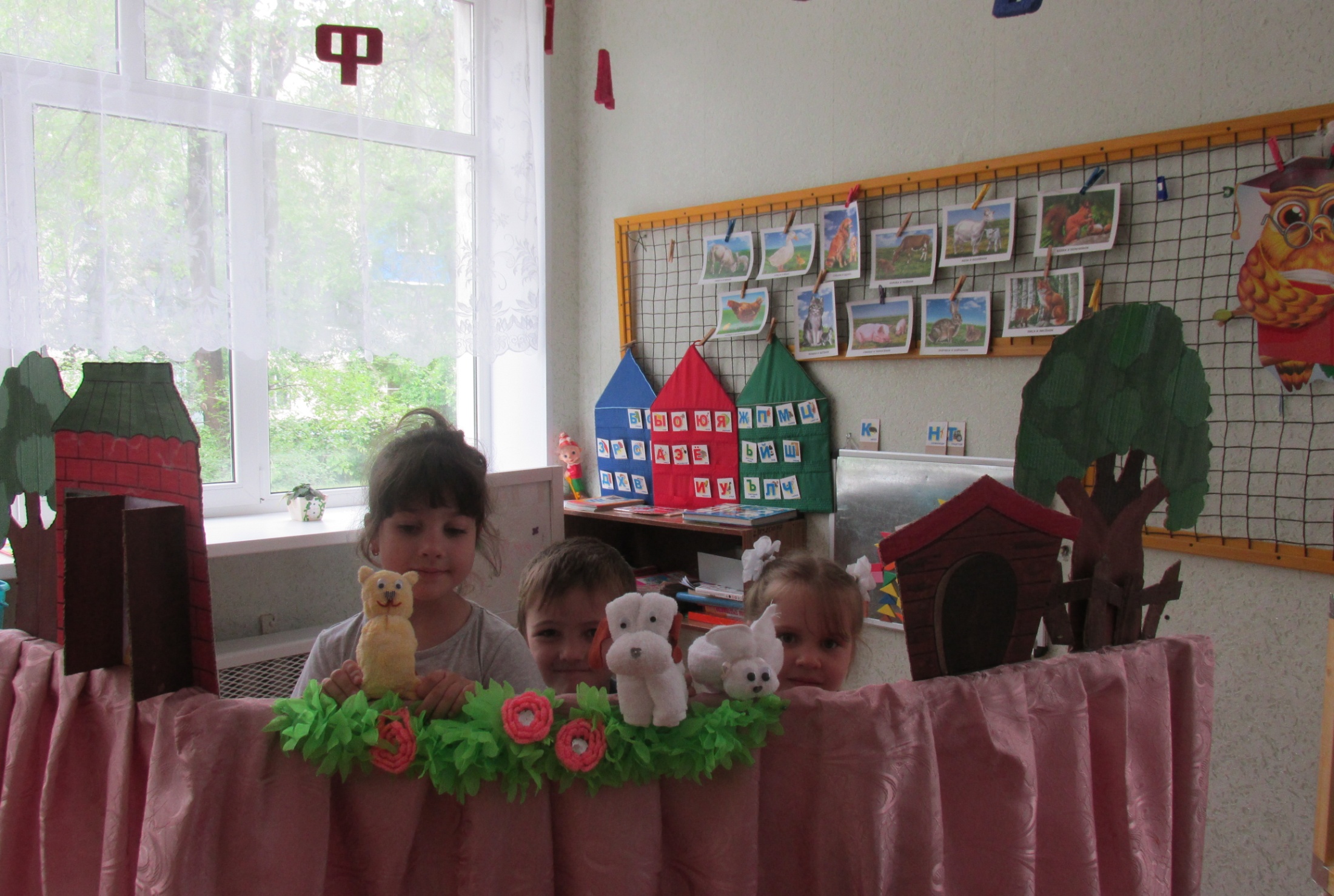 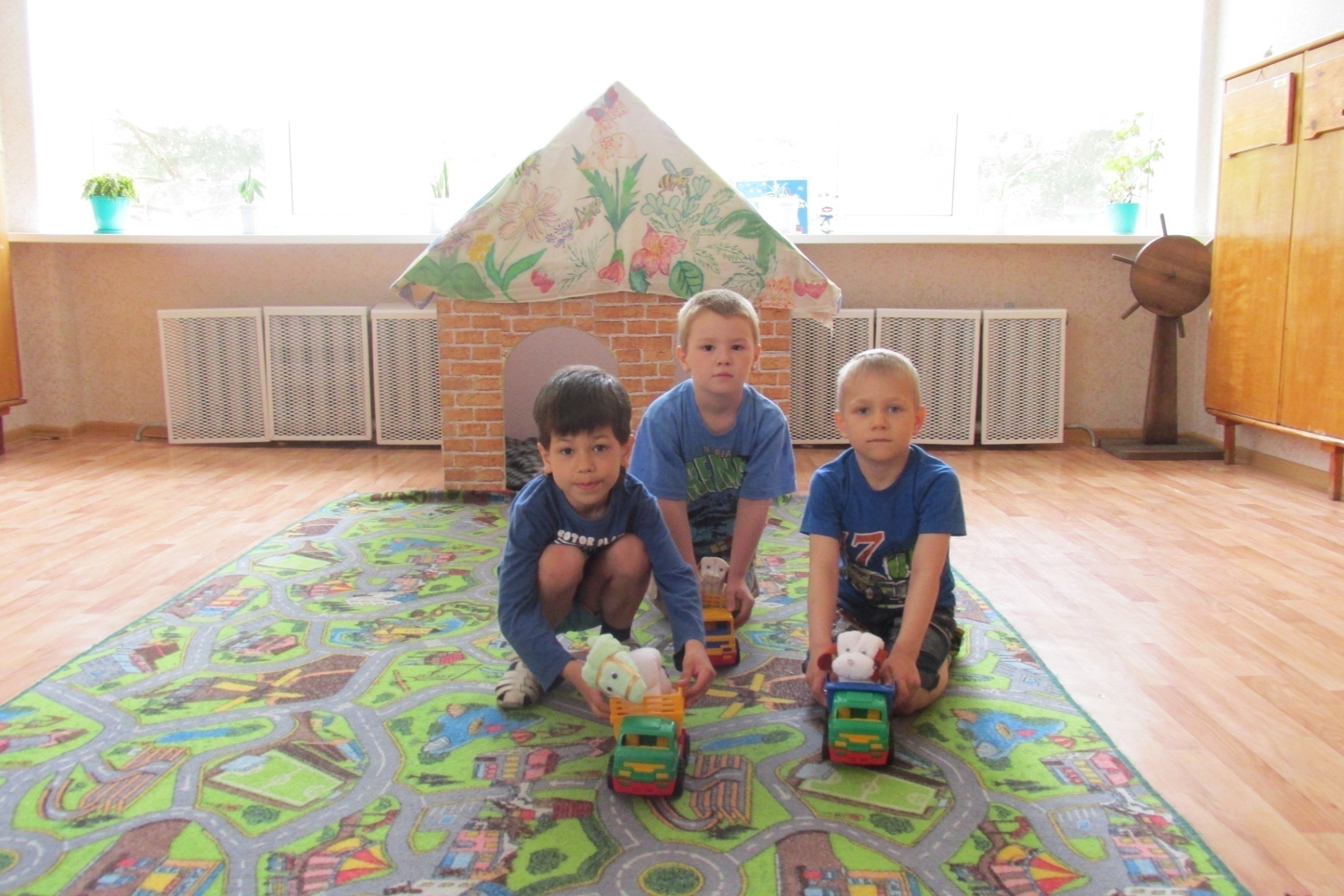 Наши праздники
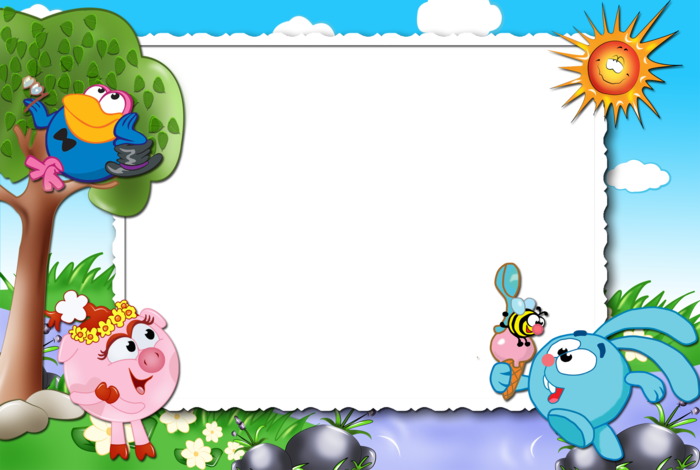 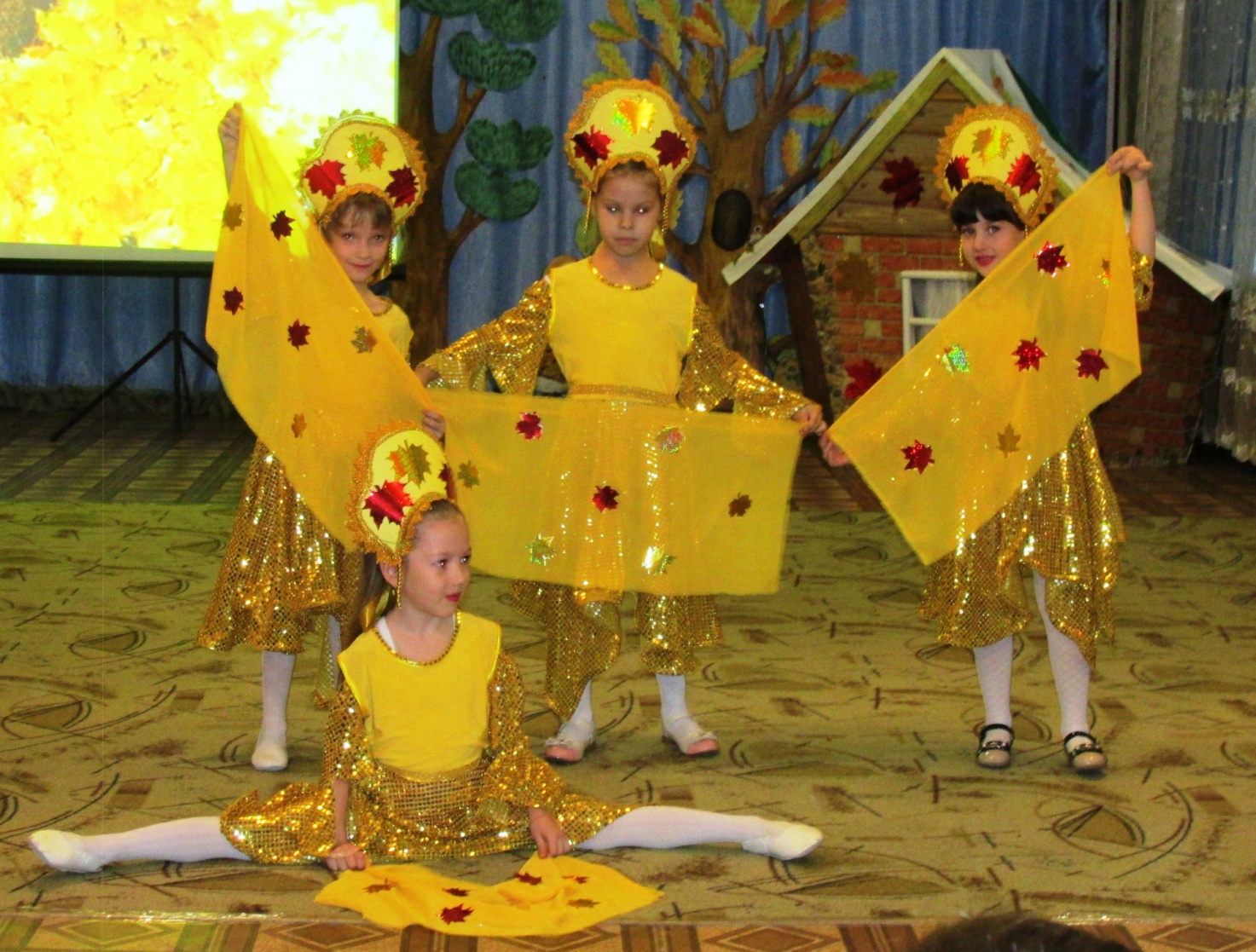 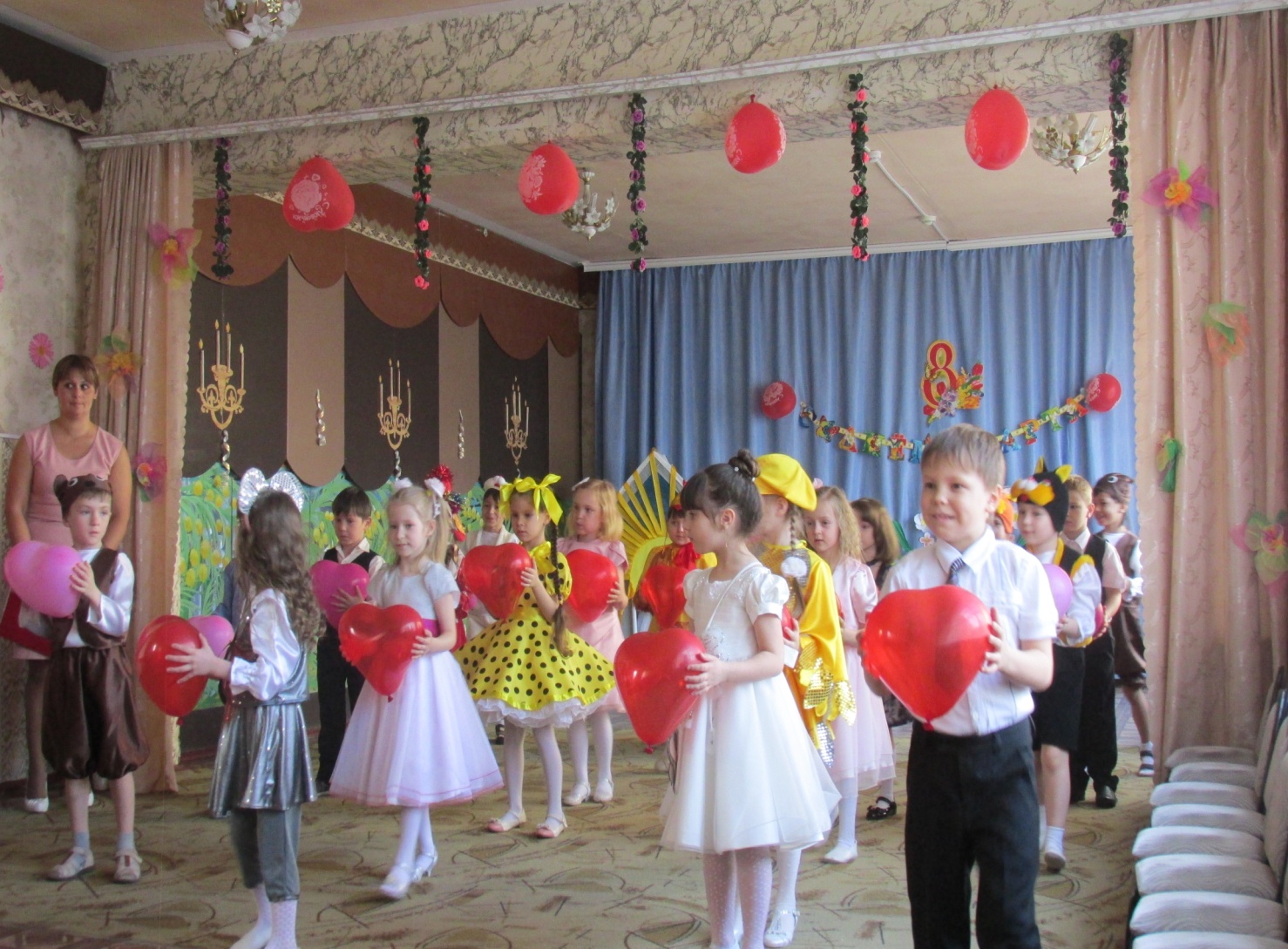 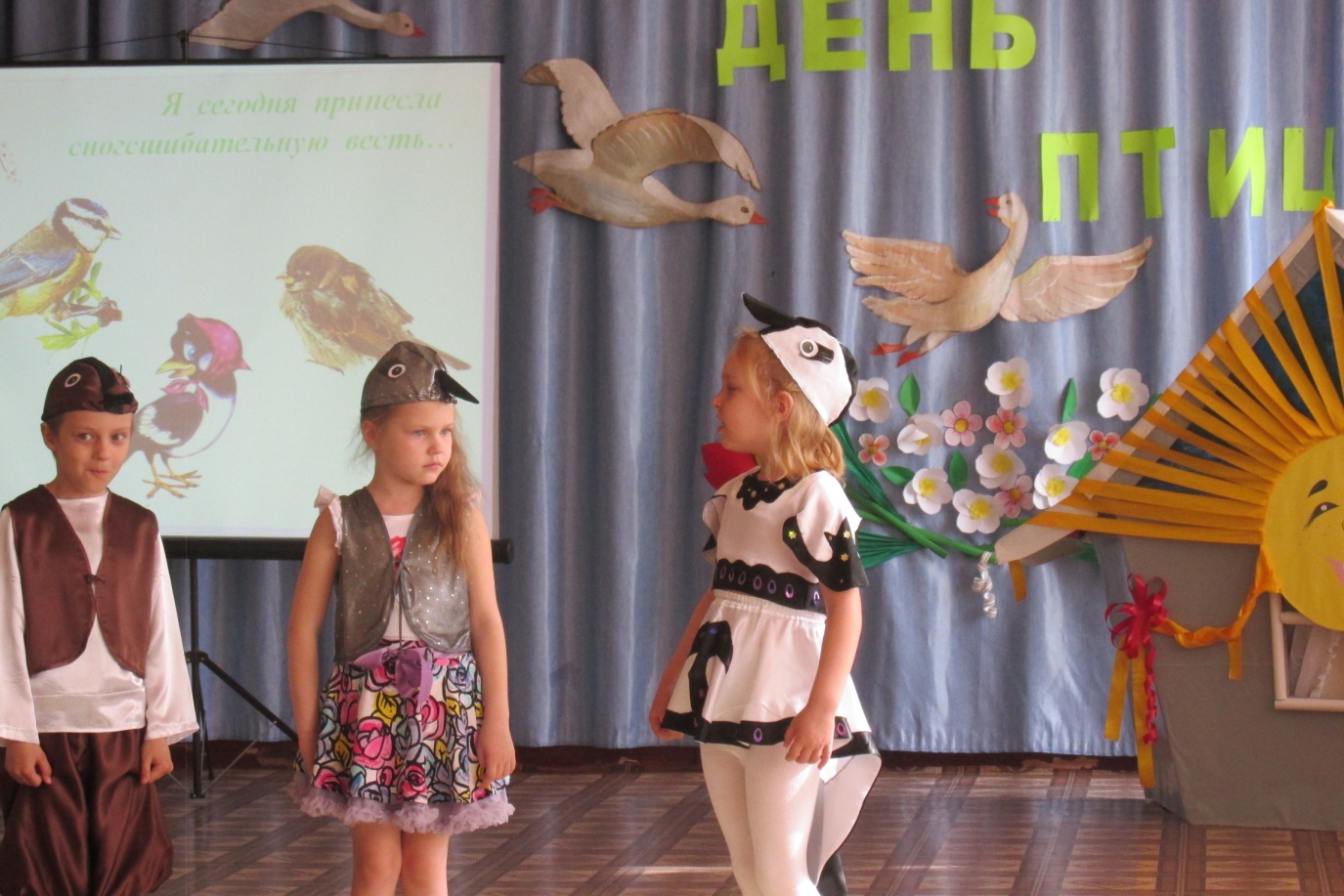 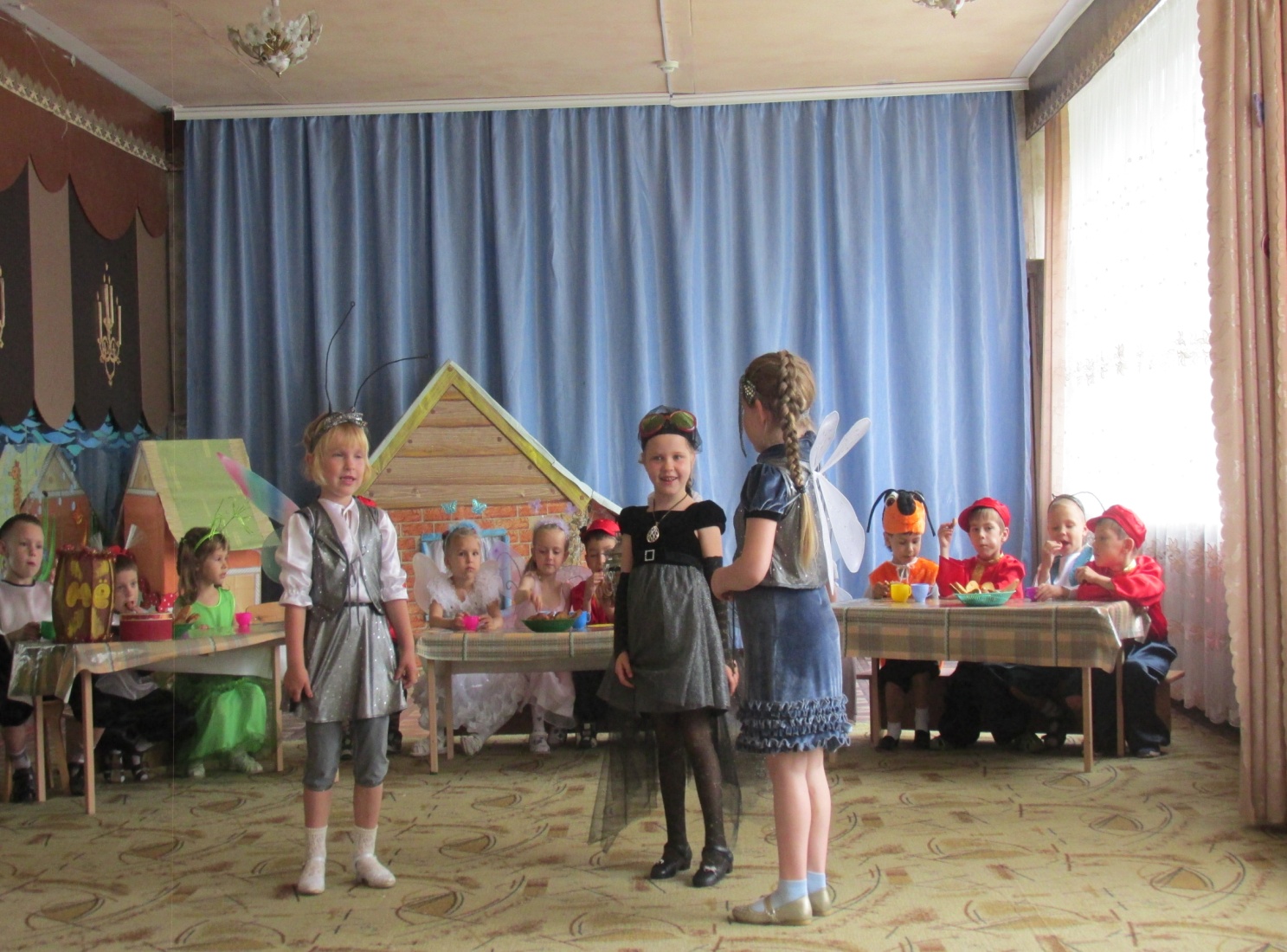 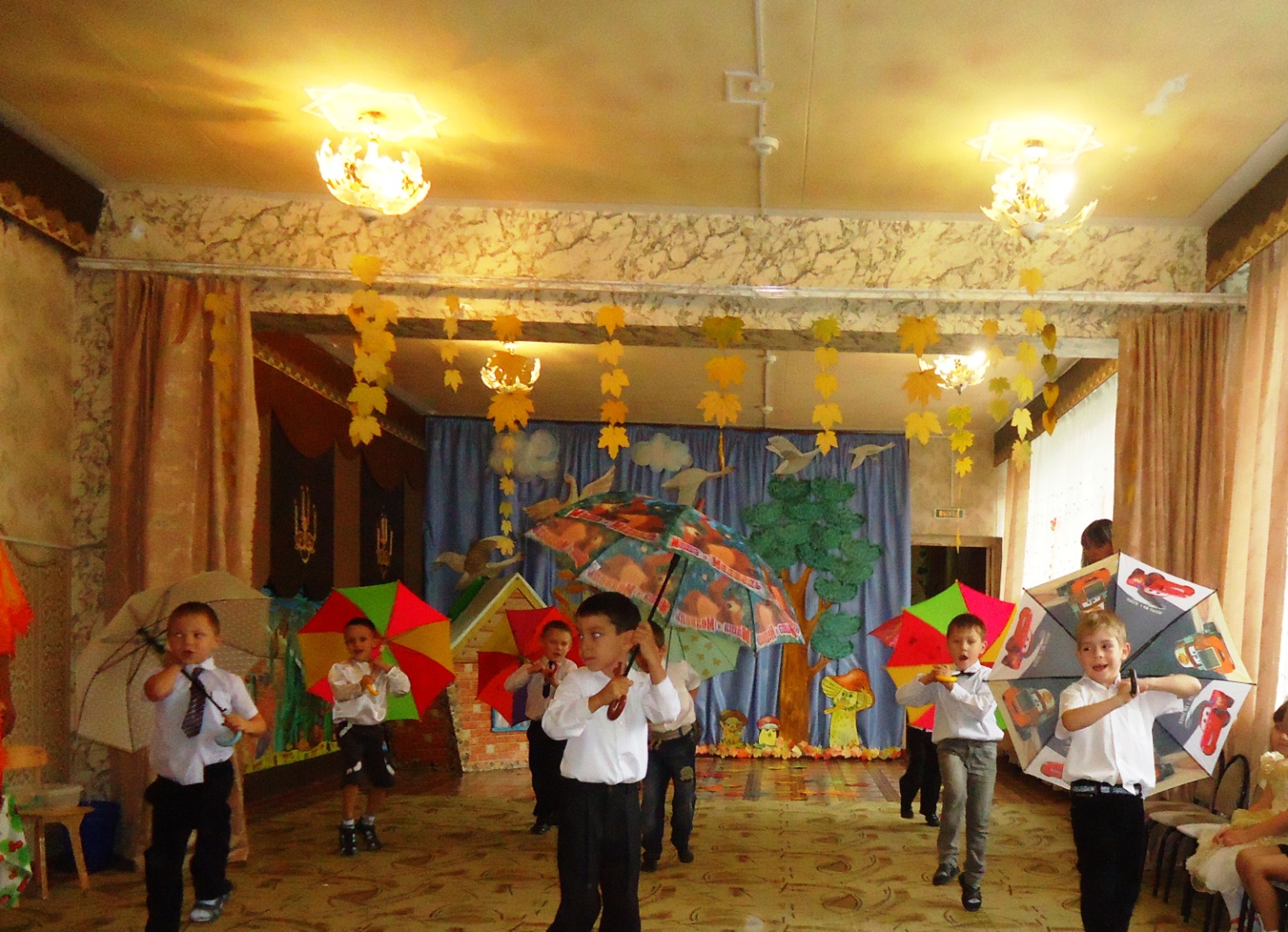 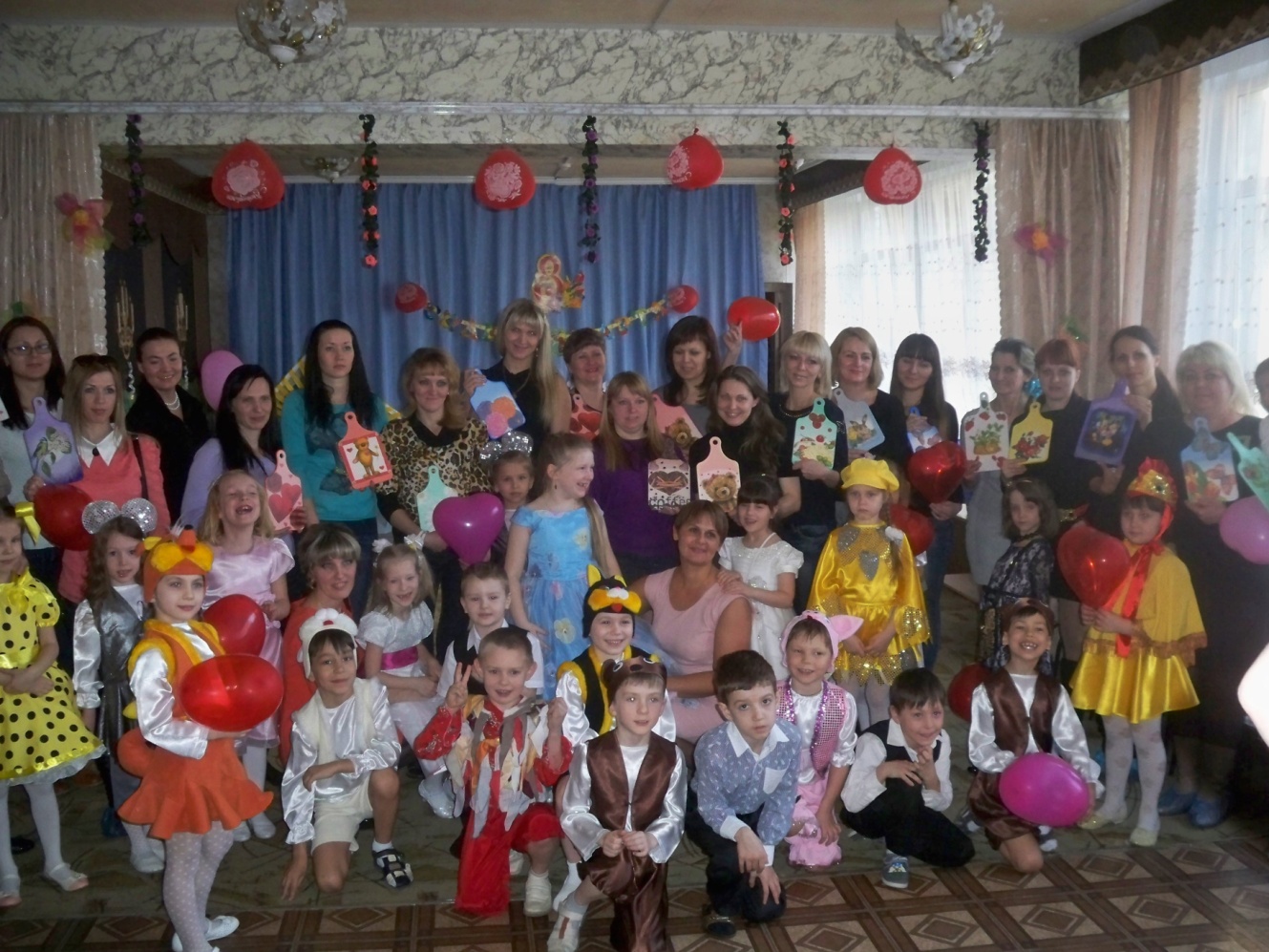 т а л а н т ы  н а  г о р о д с к о м  к о н к у р с е
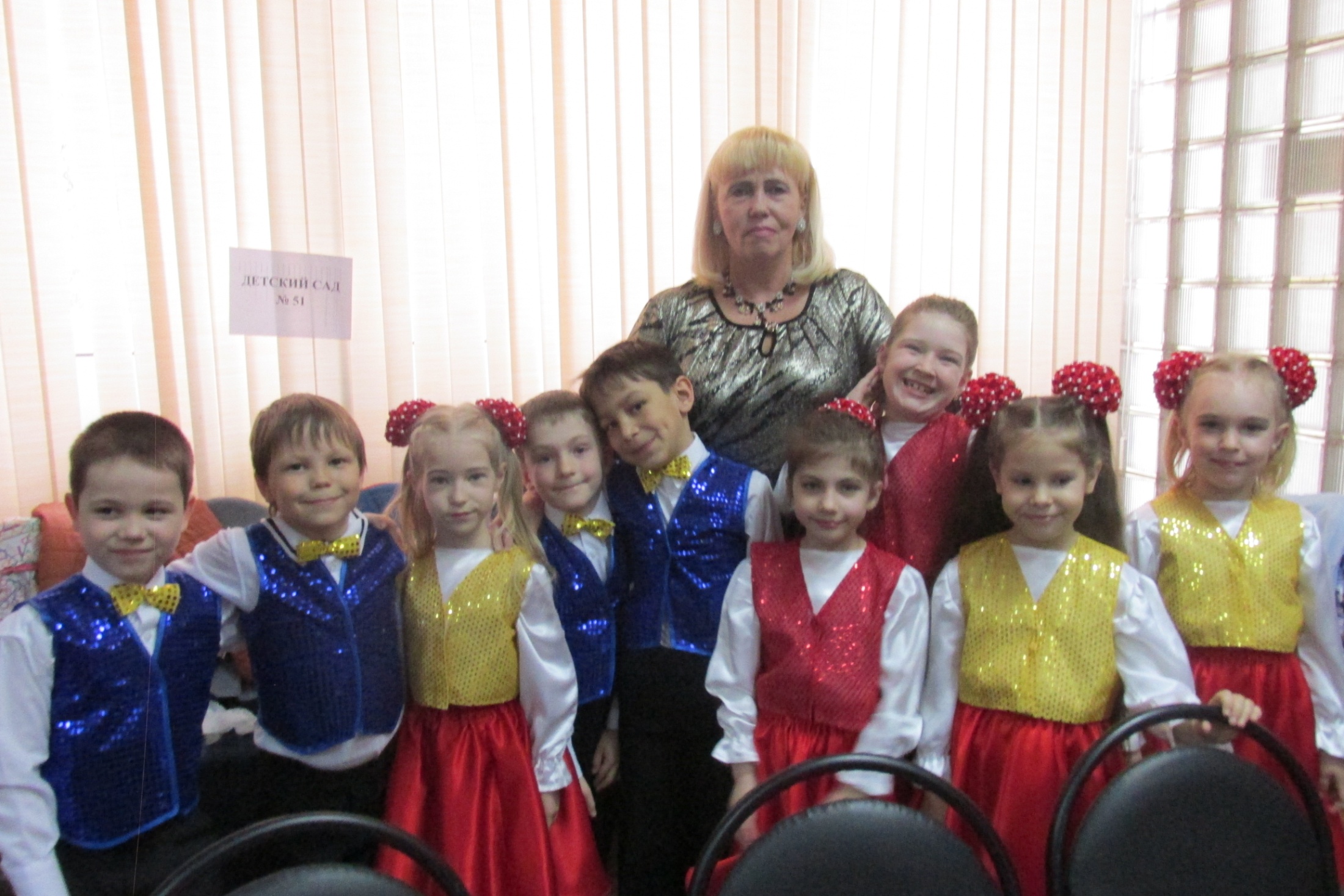 "Дошкольная радуга"
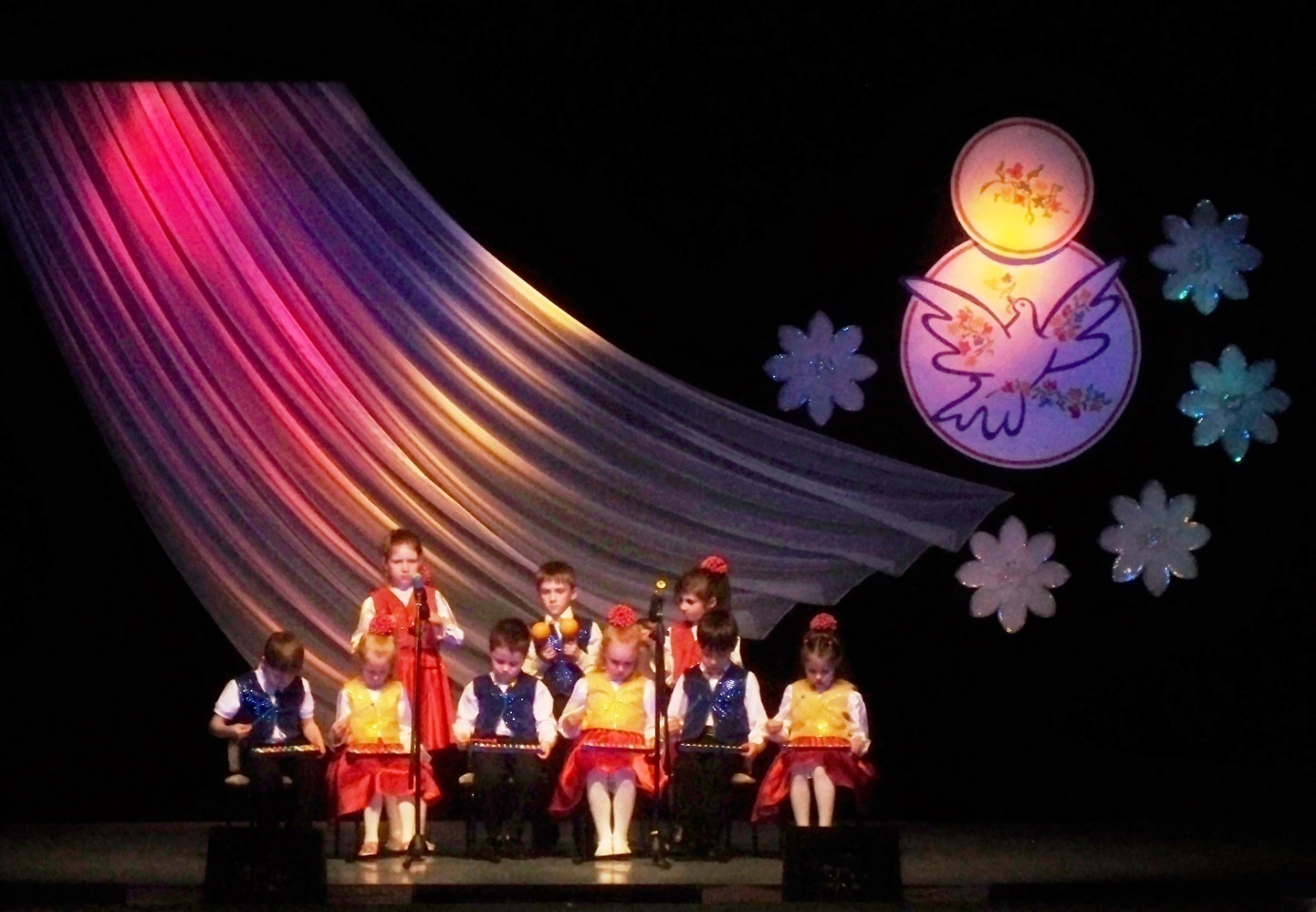 Вот так мы играем на прогулке
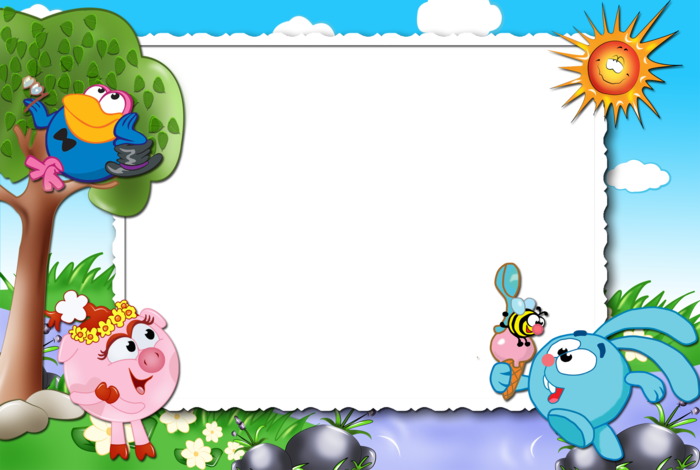 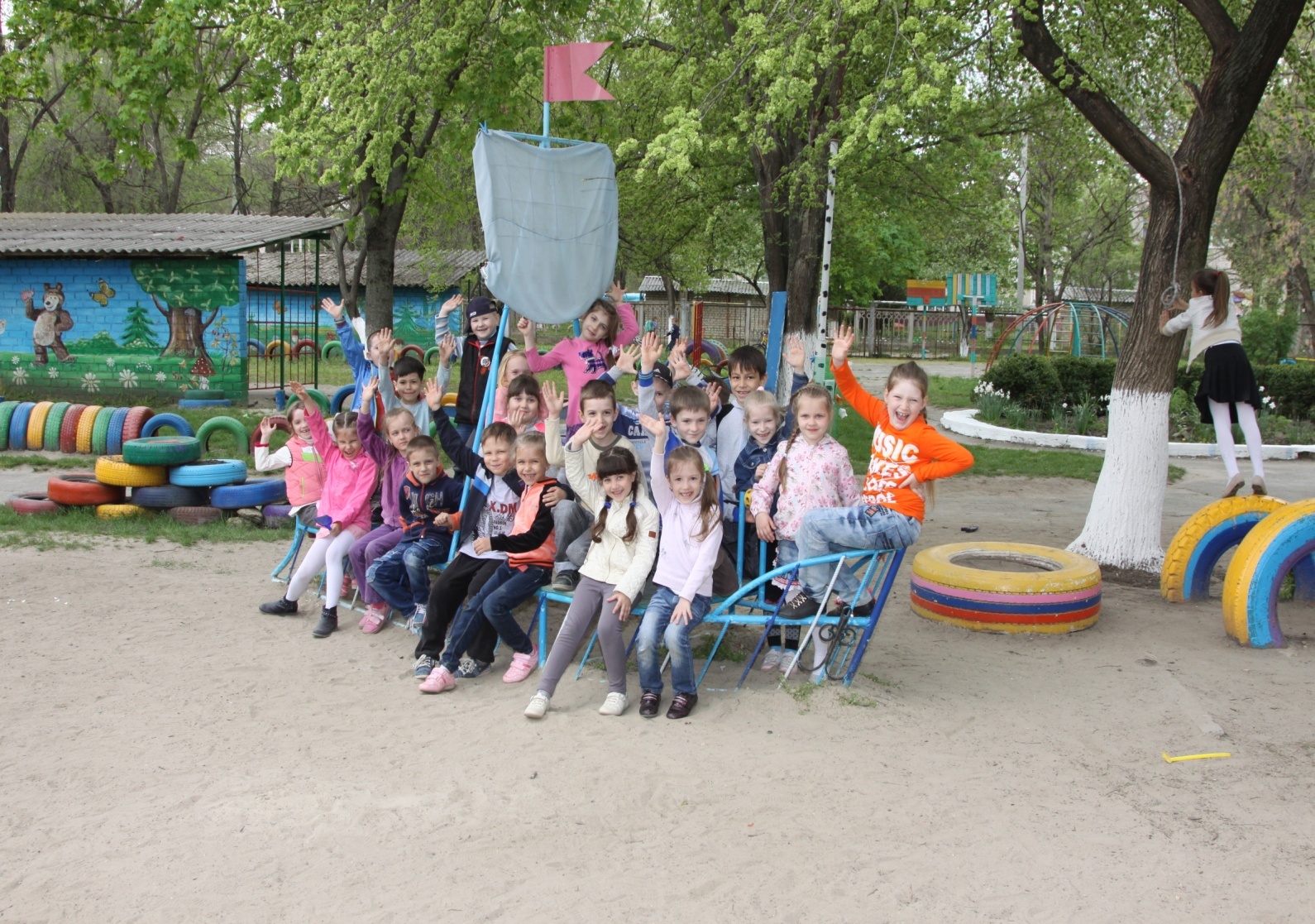 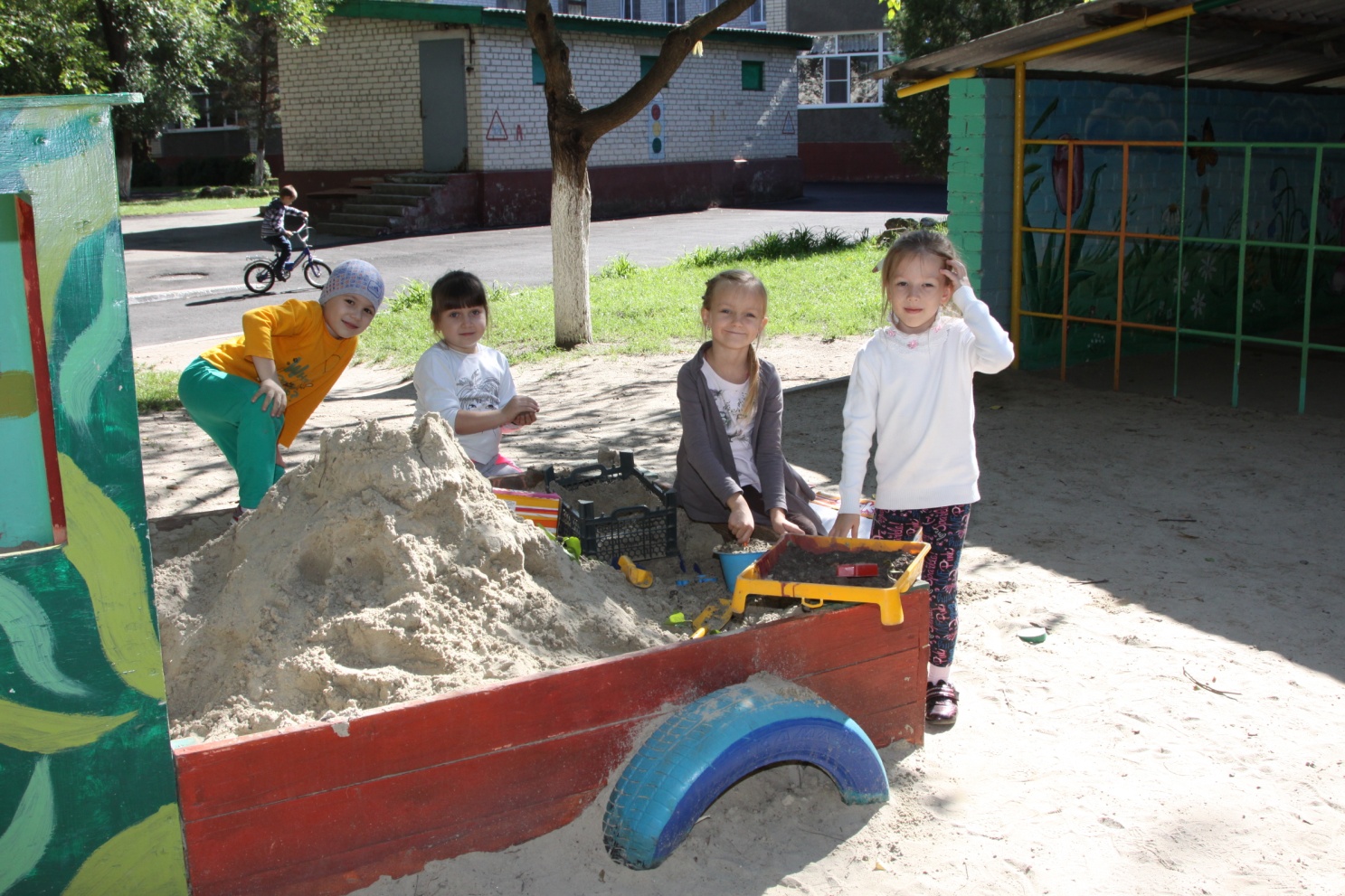 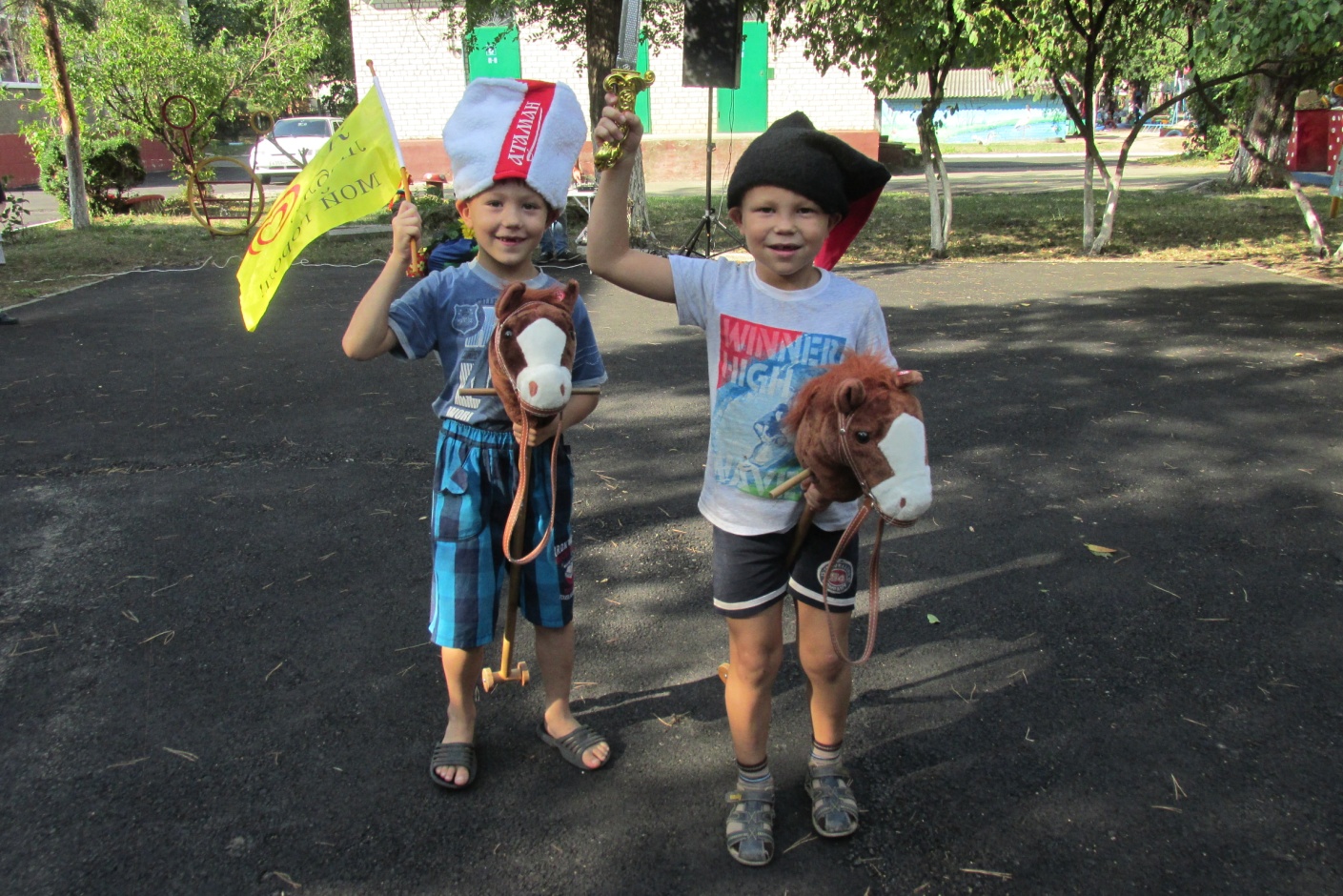 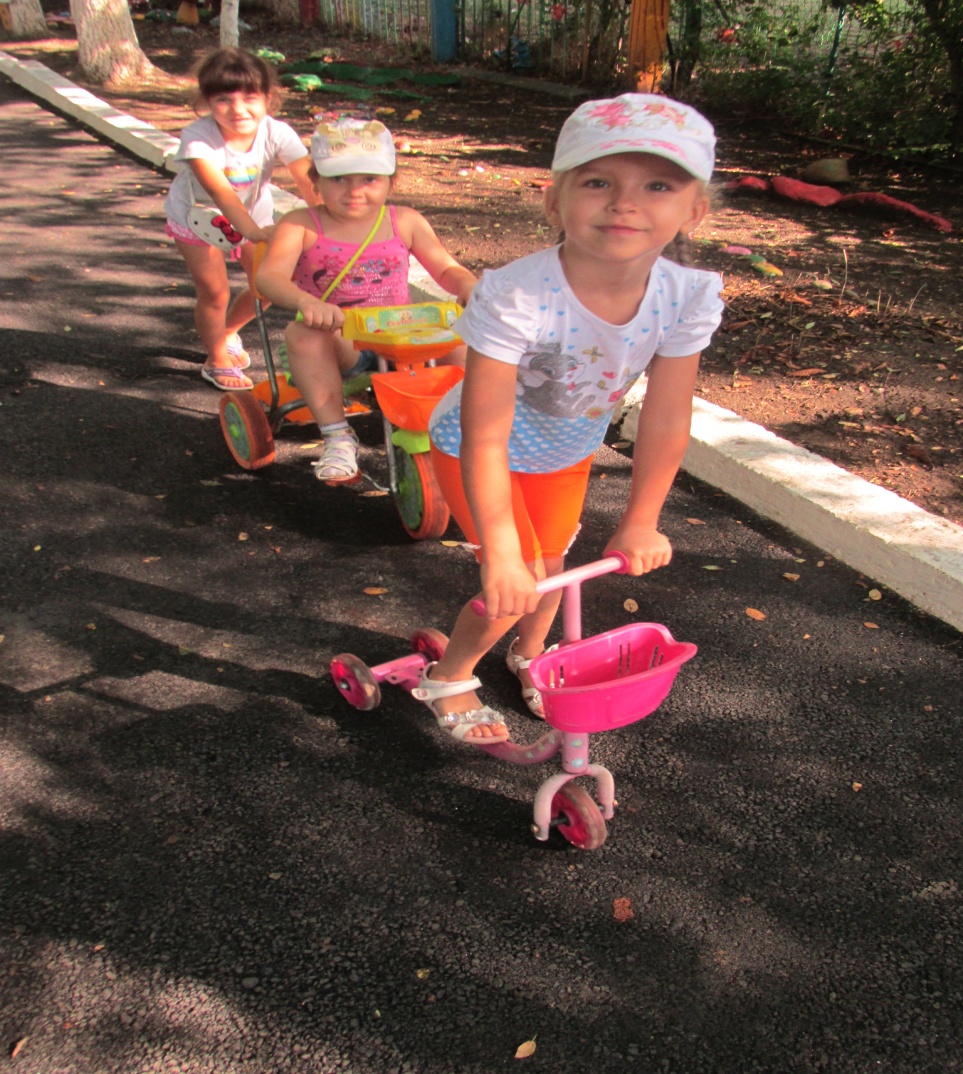 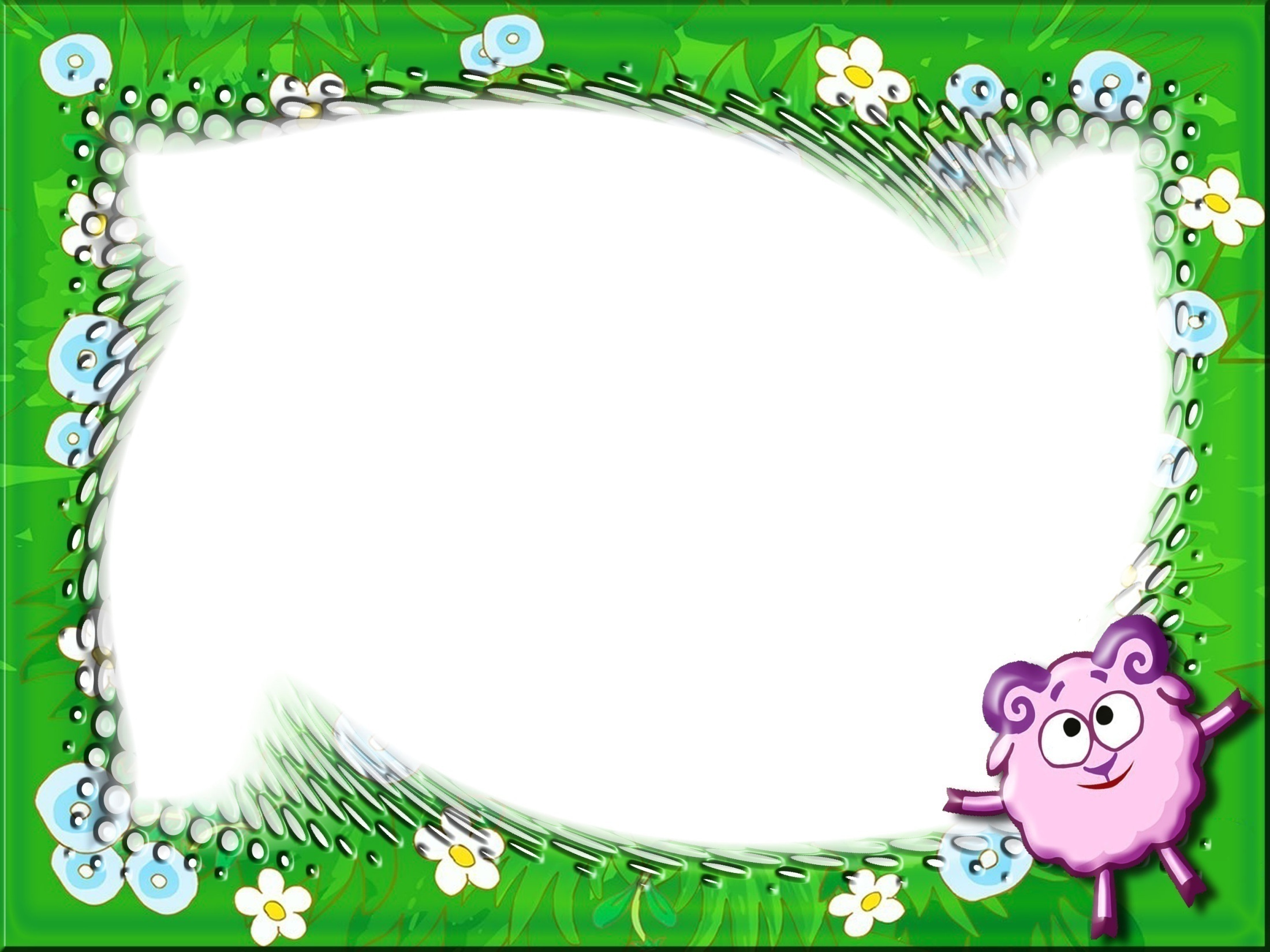 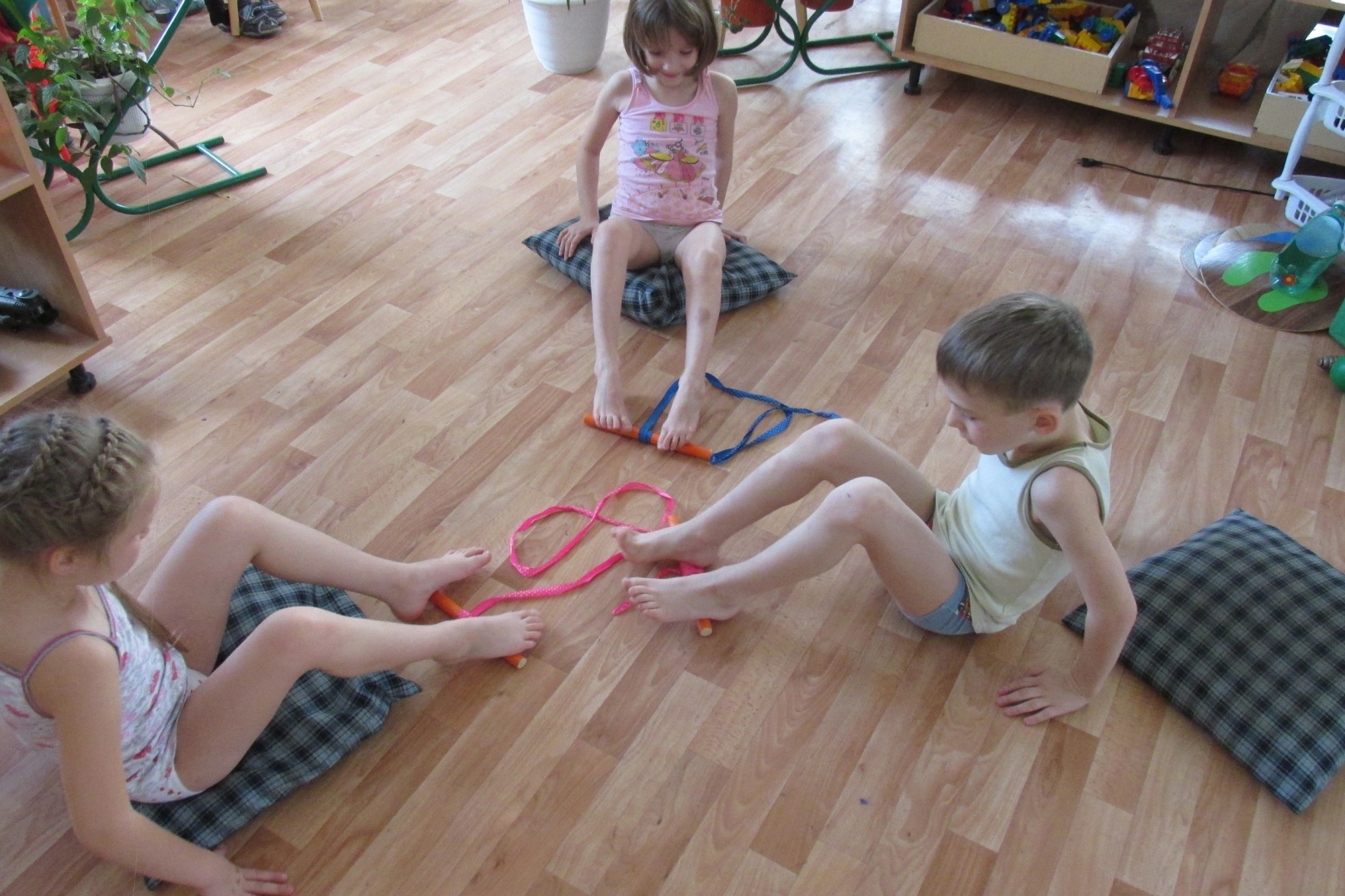 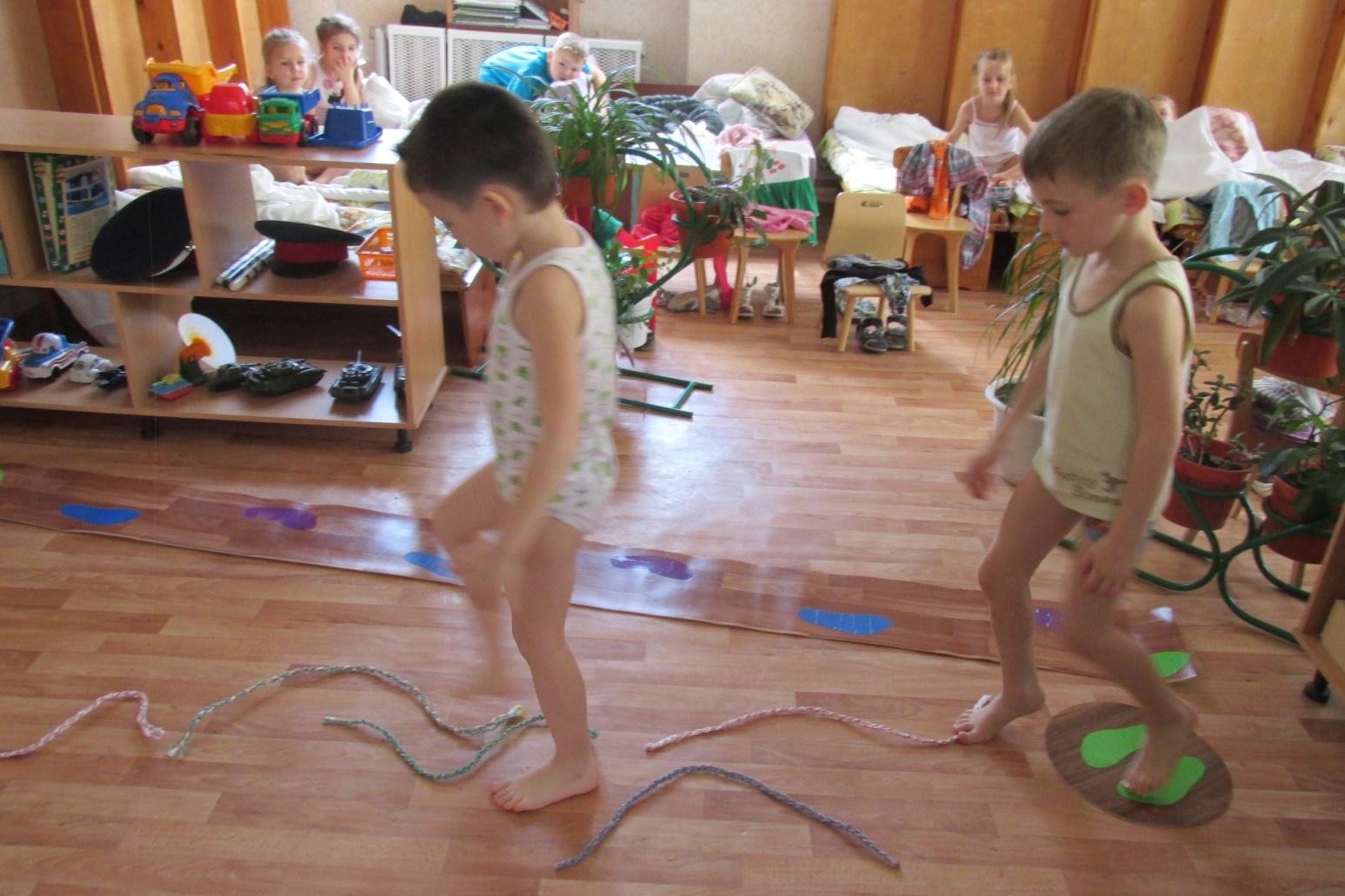 Ура! Подъем! 
И сразу -  гимнастика после сна
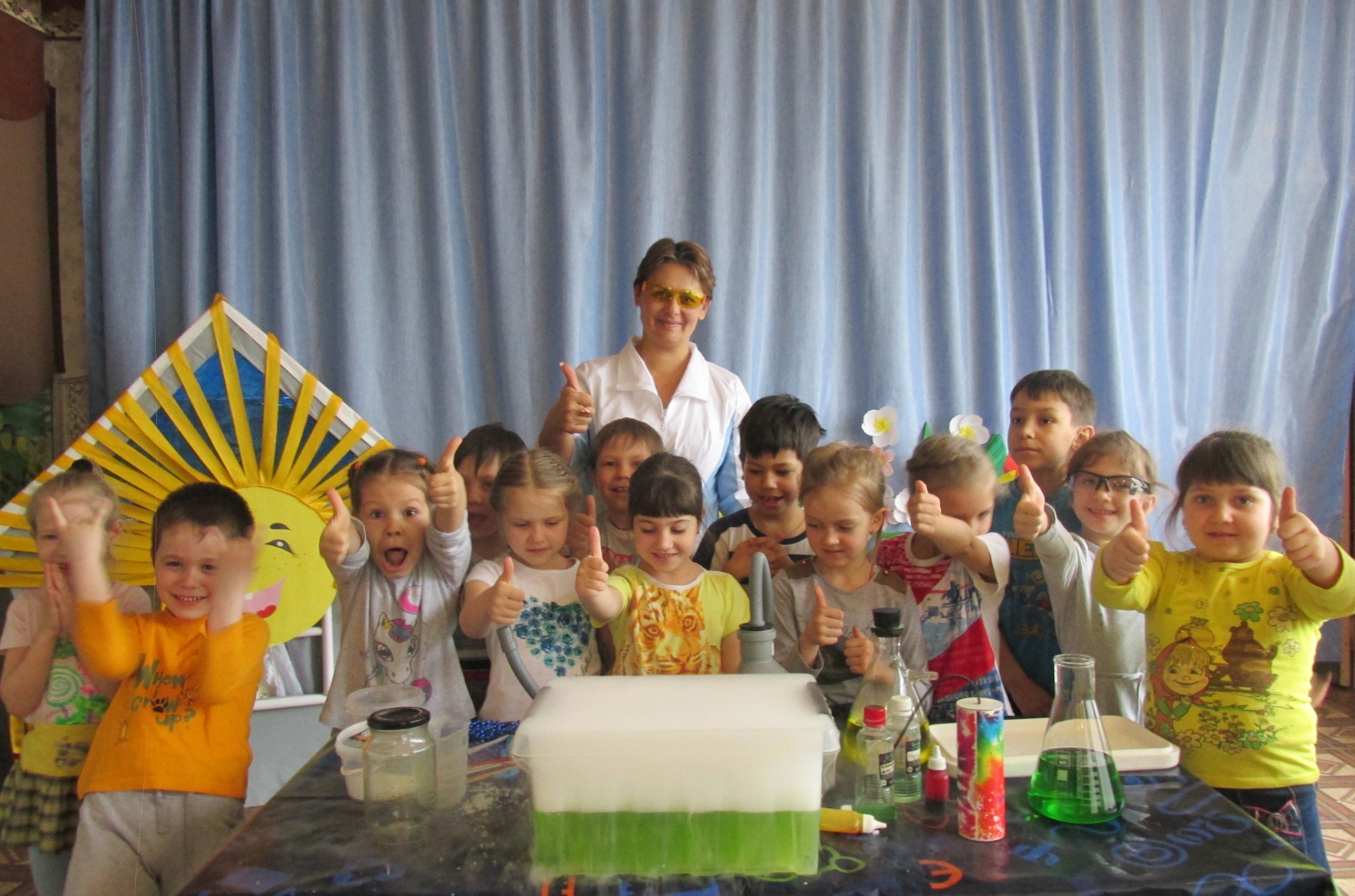 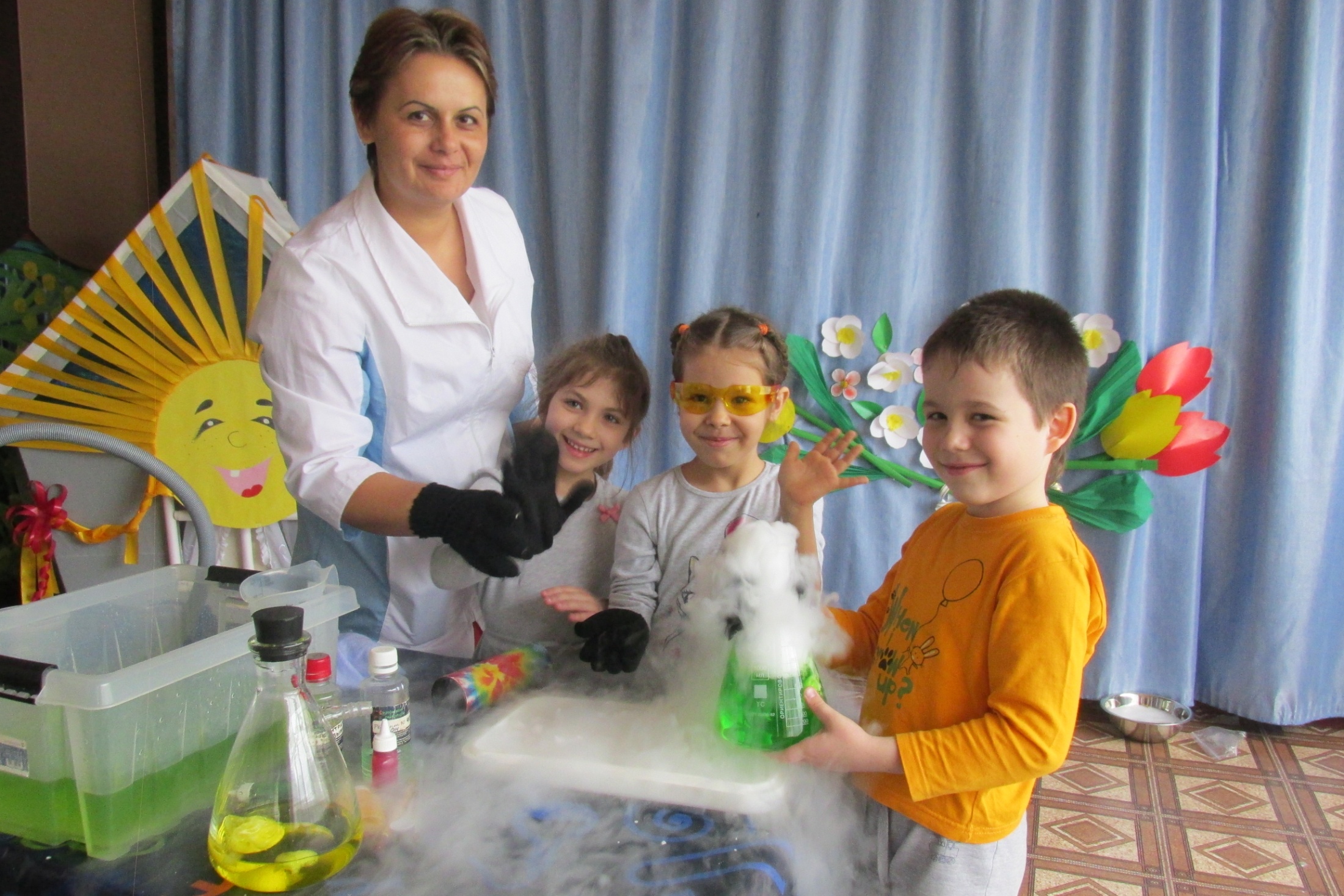 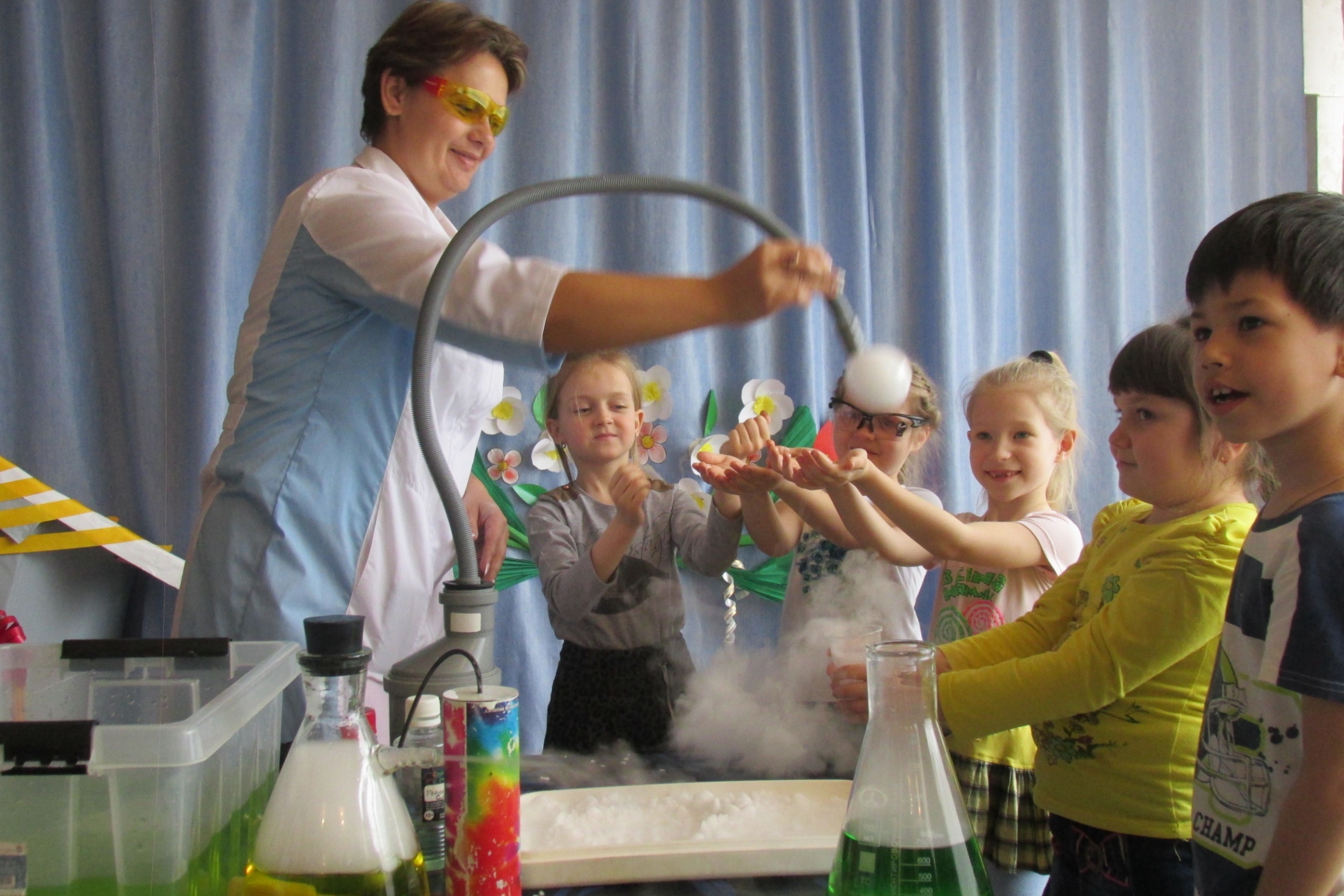 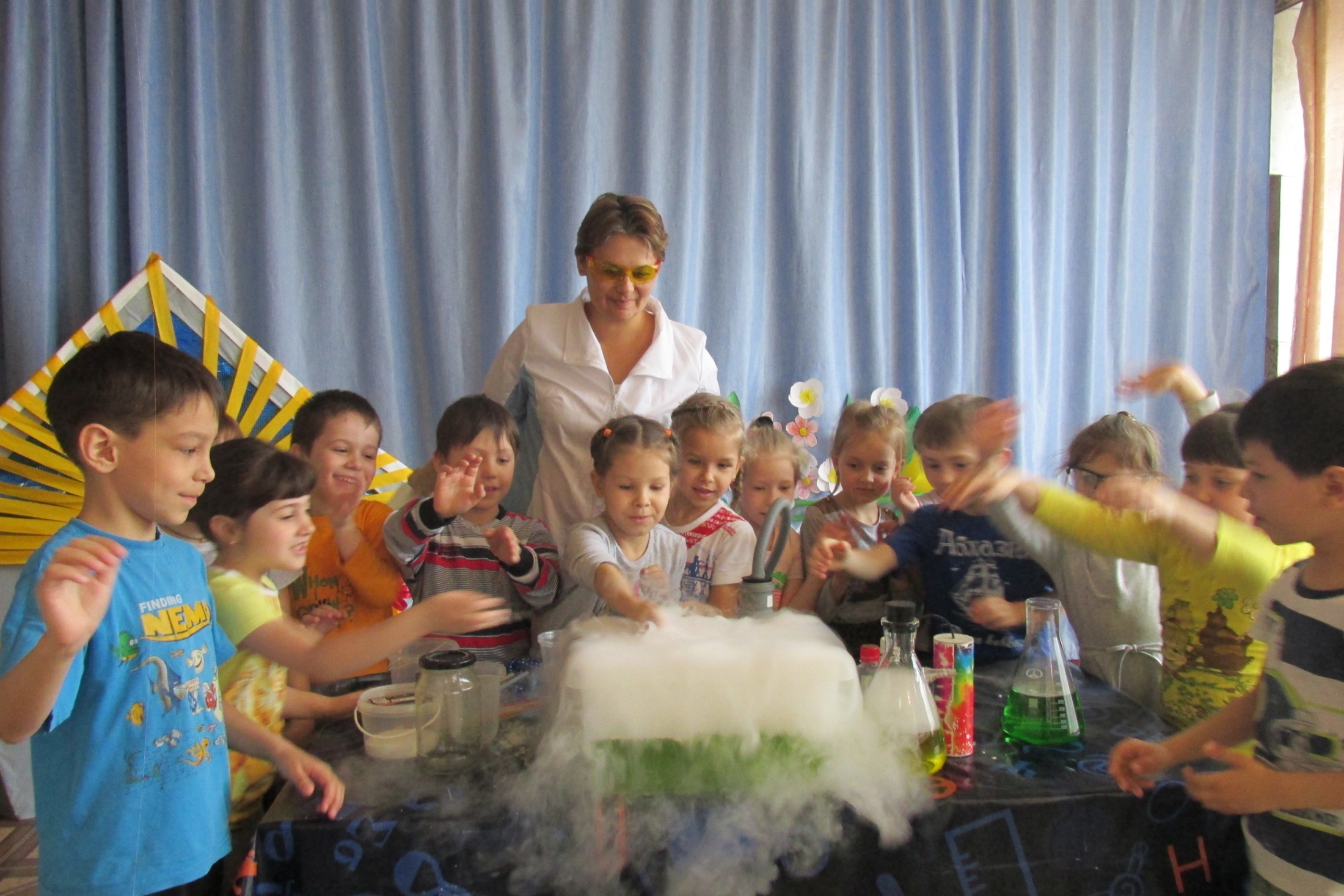 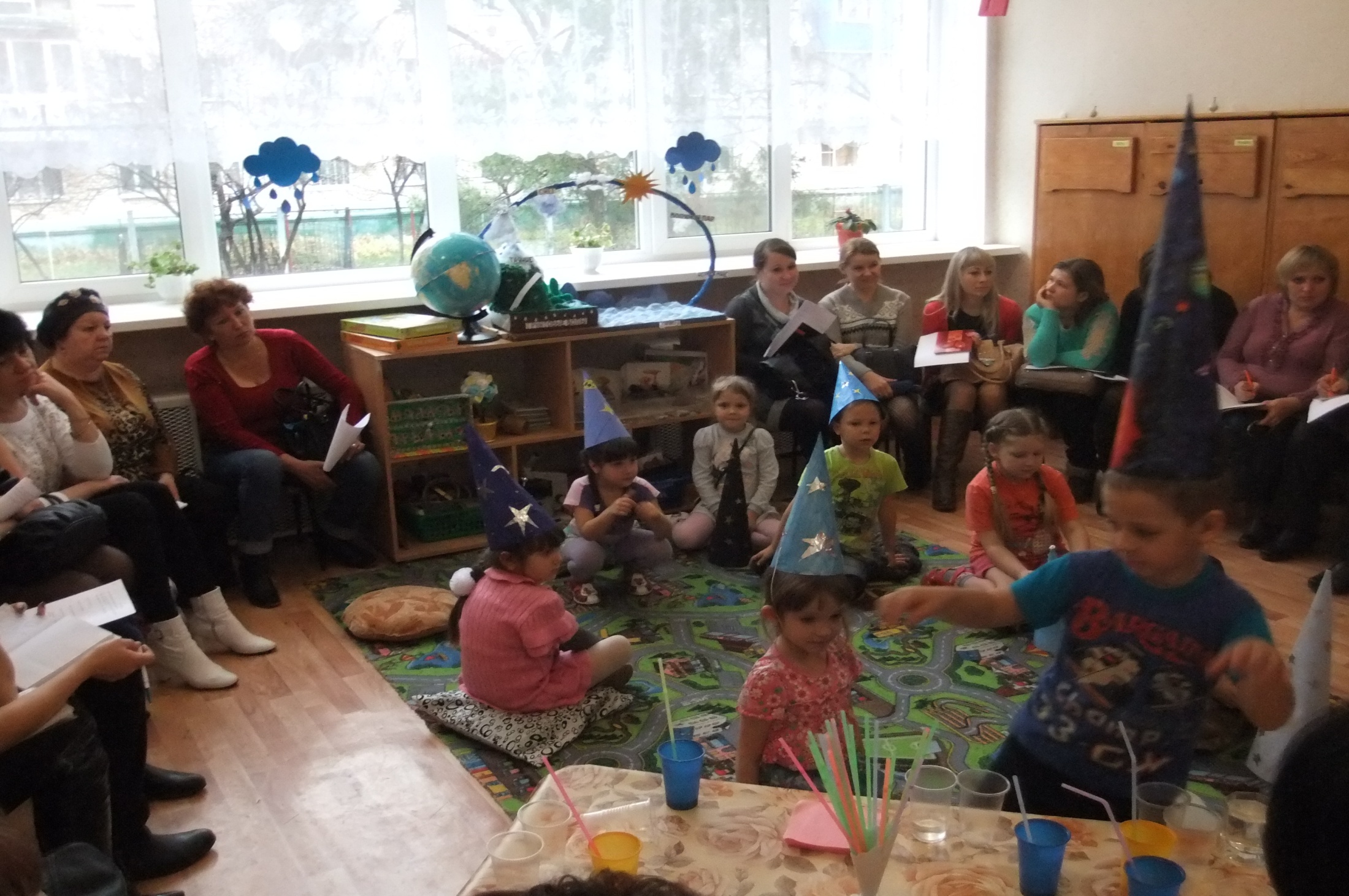 Эксперимент – это так интересно!
Музыкальная школа всегда рада встрече с нами
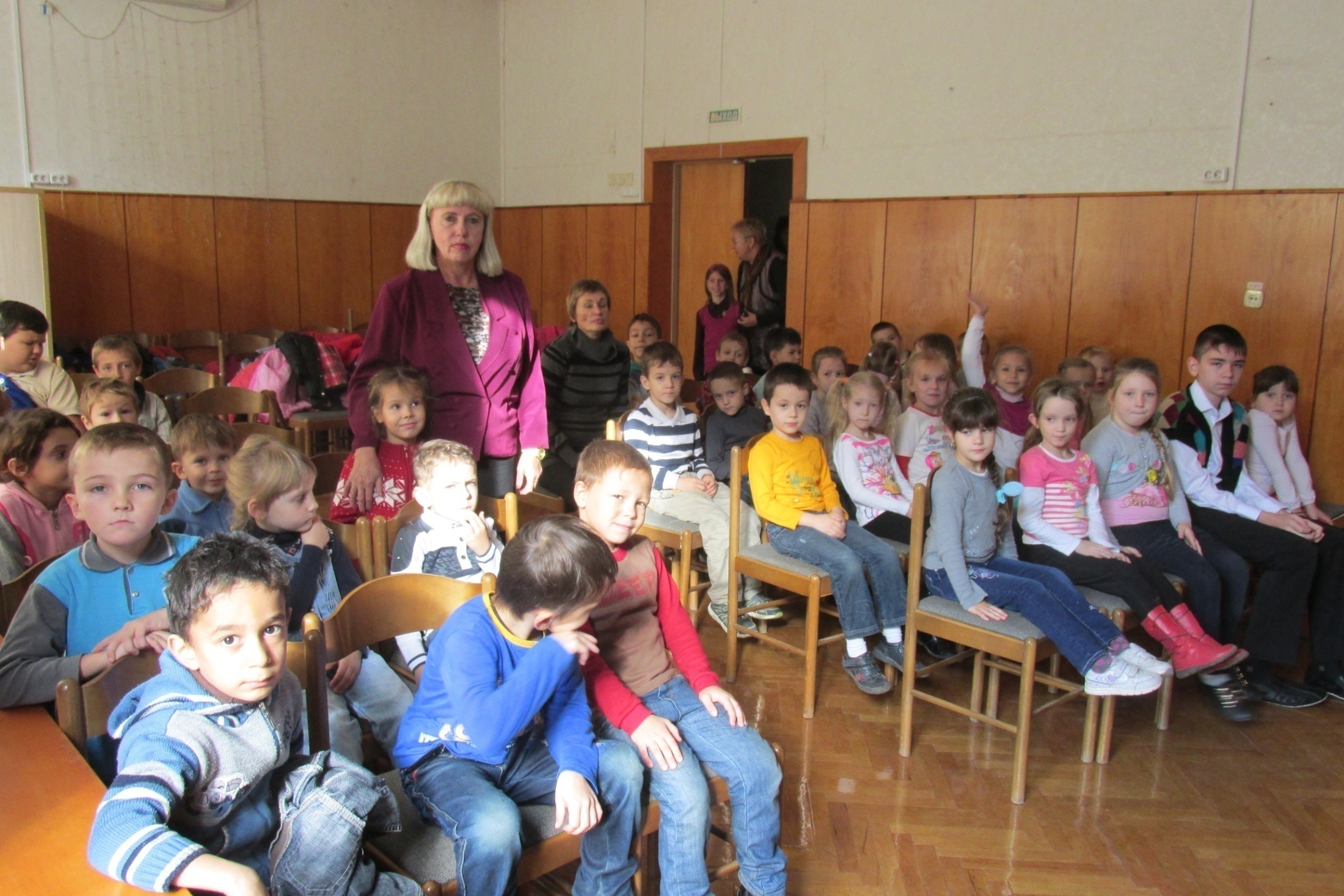 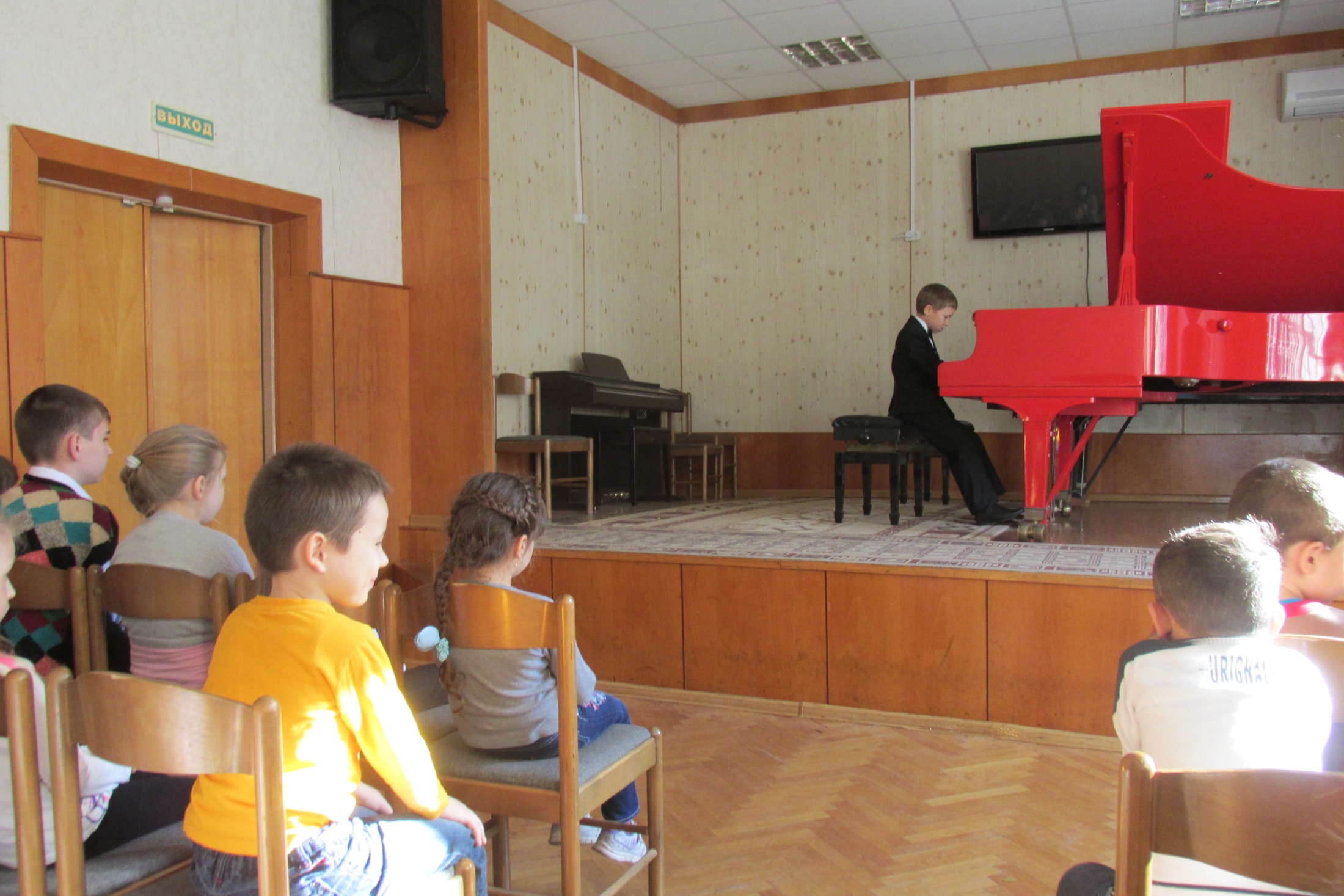 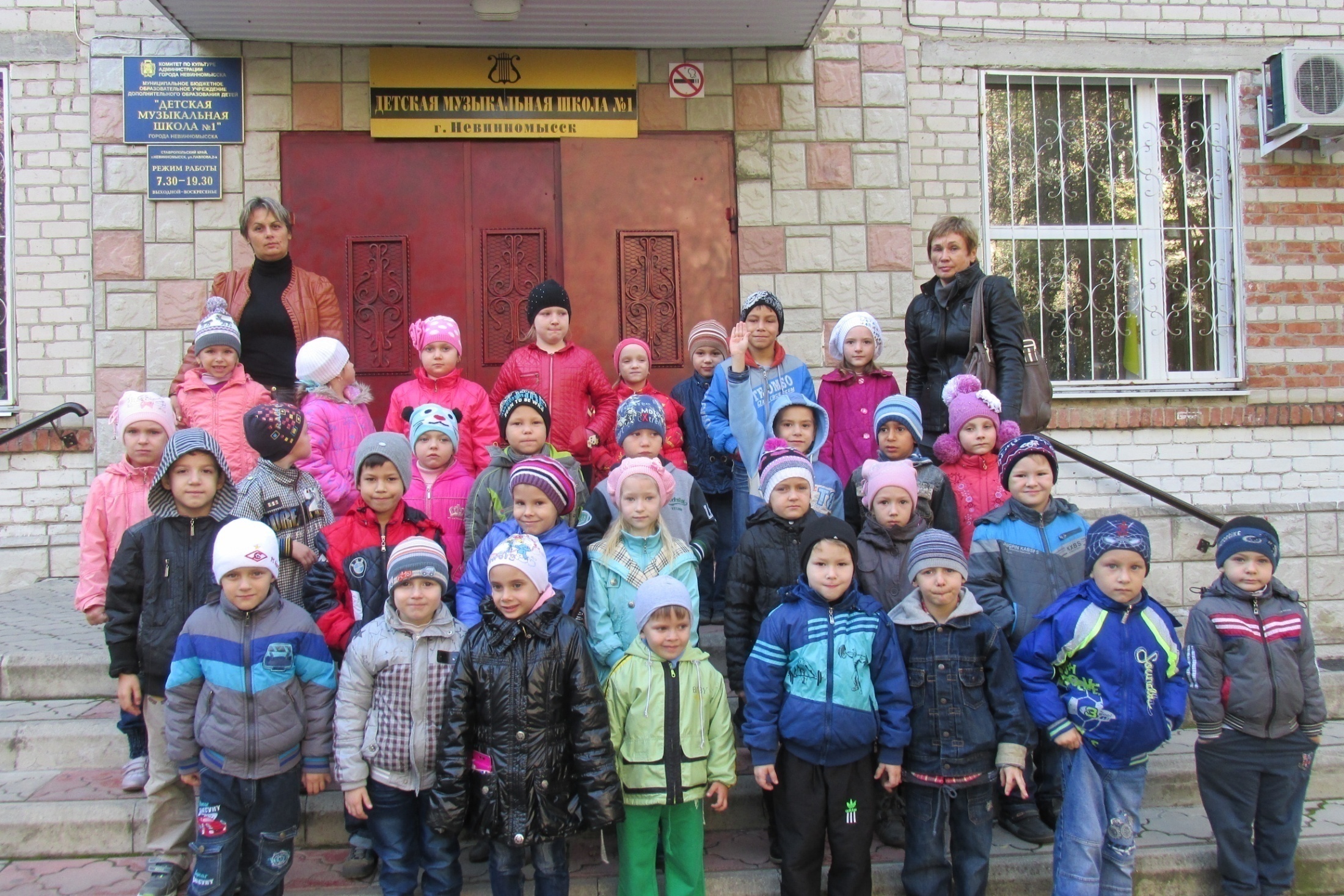 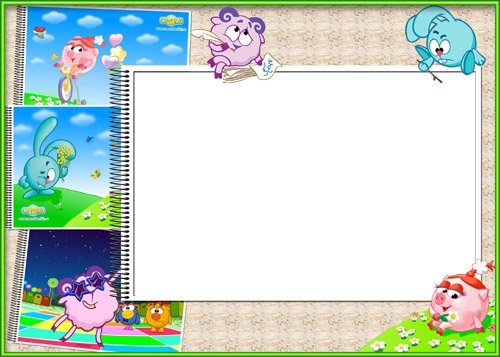 наши родители всегда с нами
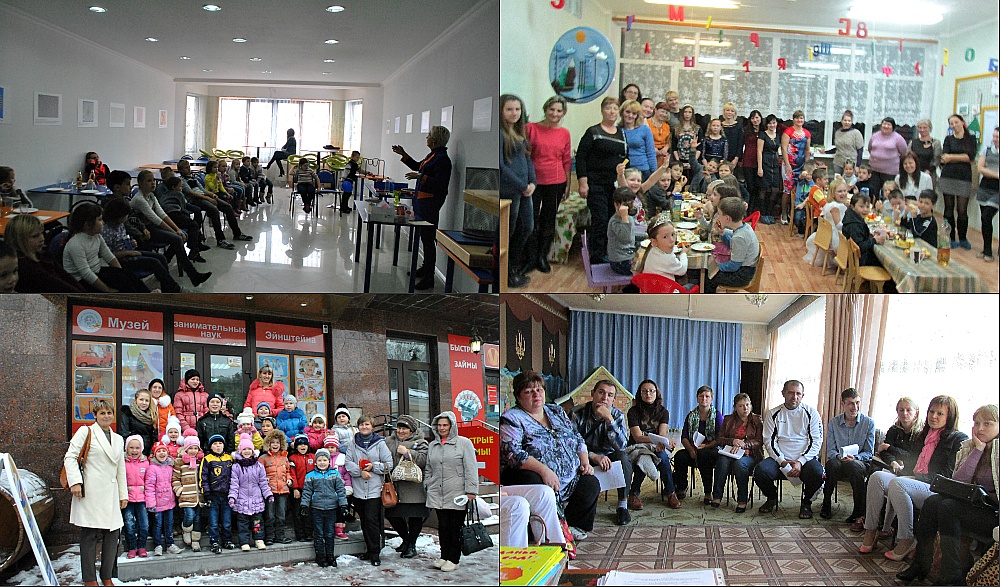 Встреча с родителями за круглым столом
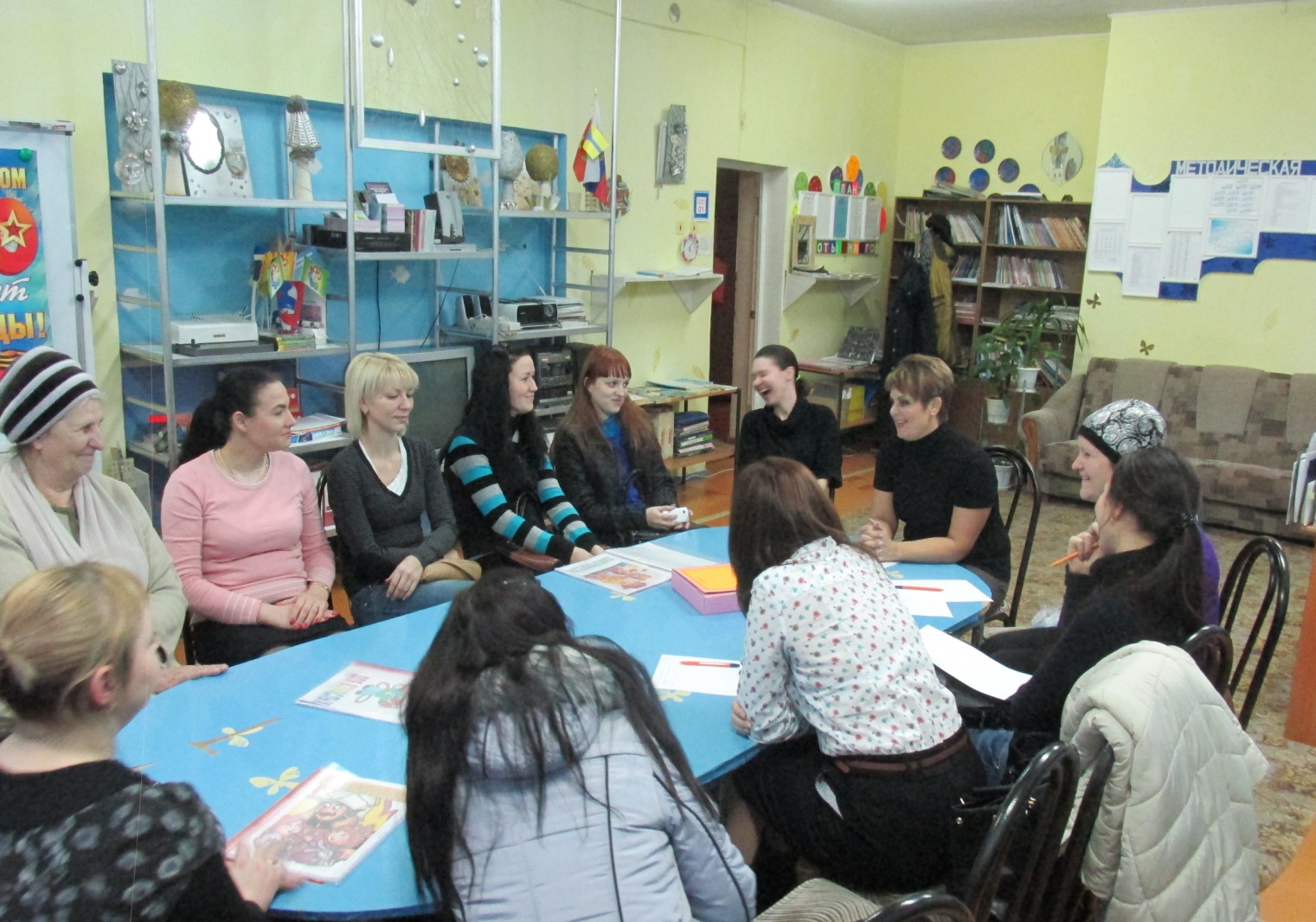 Мы посетили Музей занимательных наук Эйнштейна (Ставрополь)
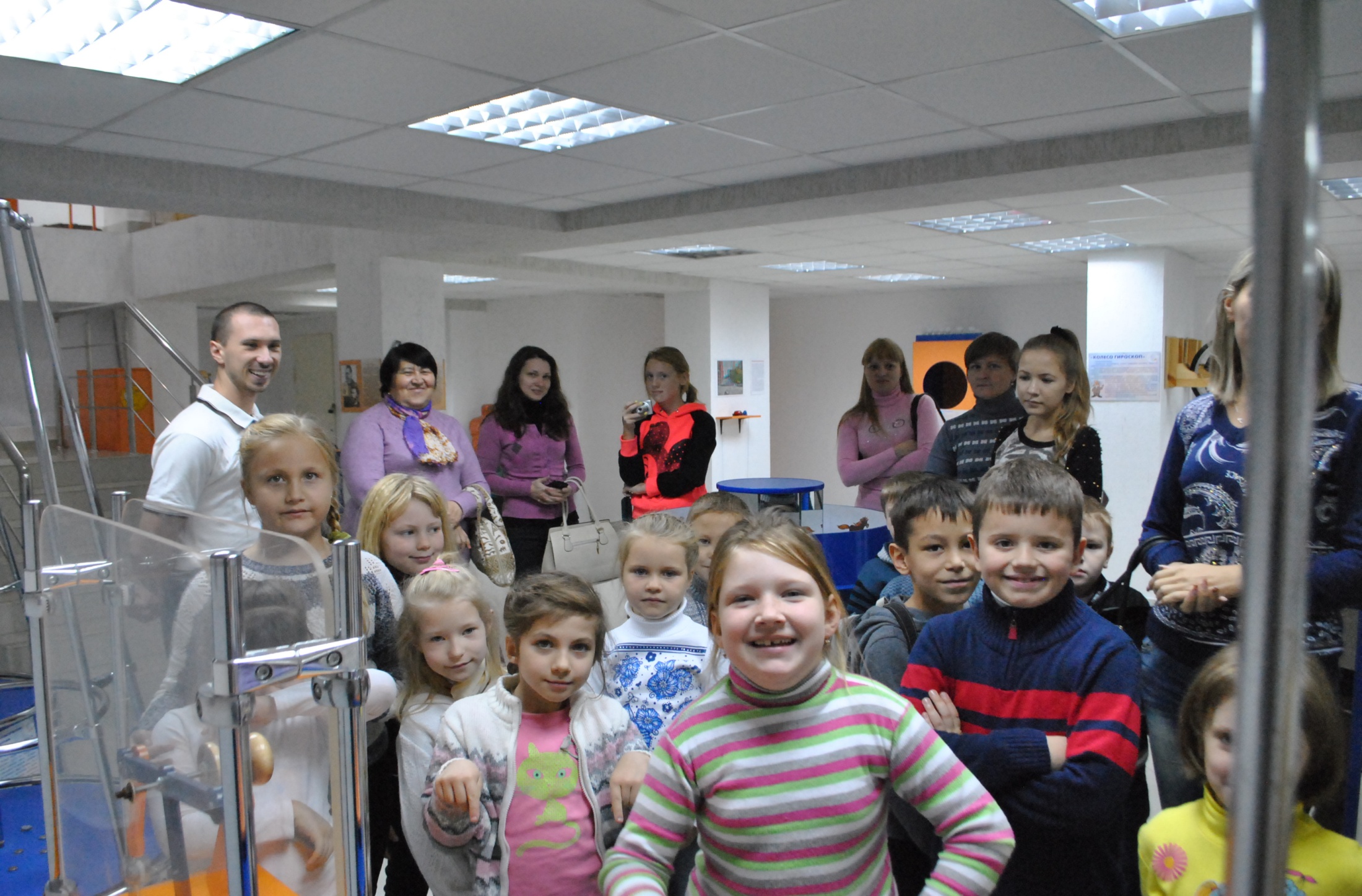 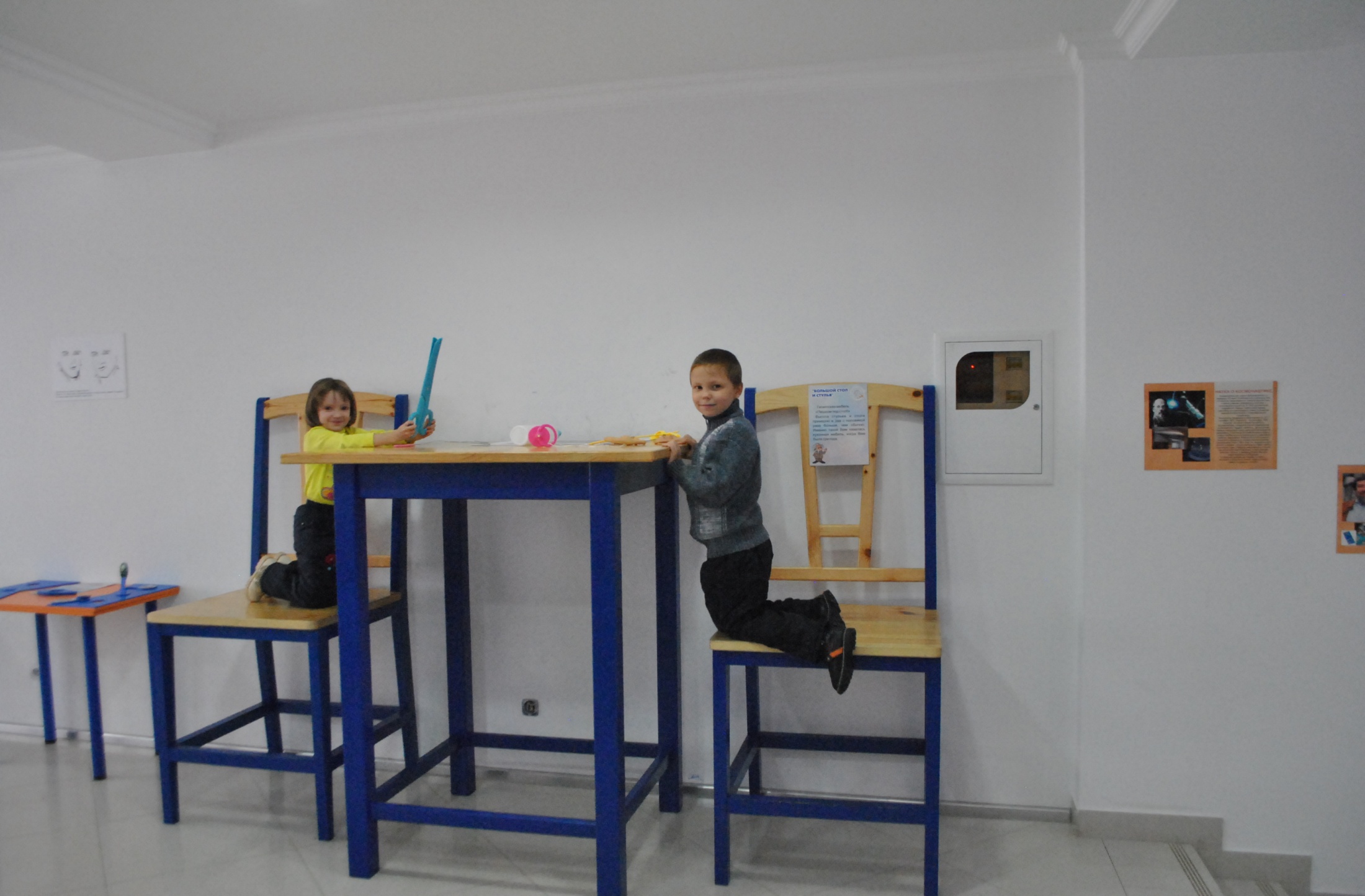 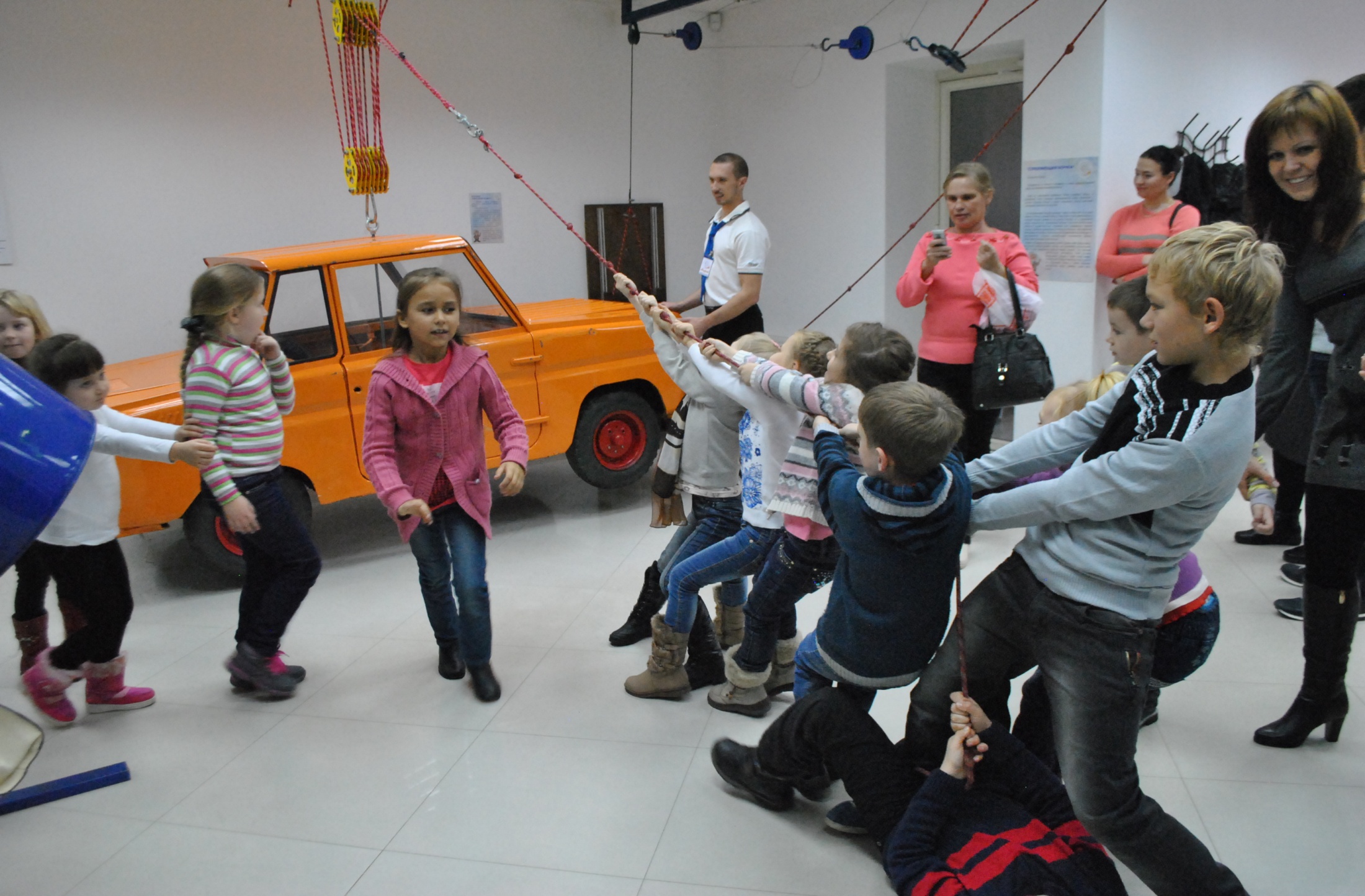 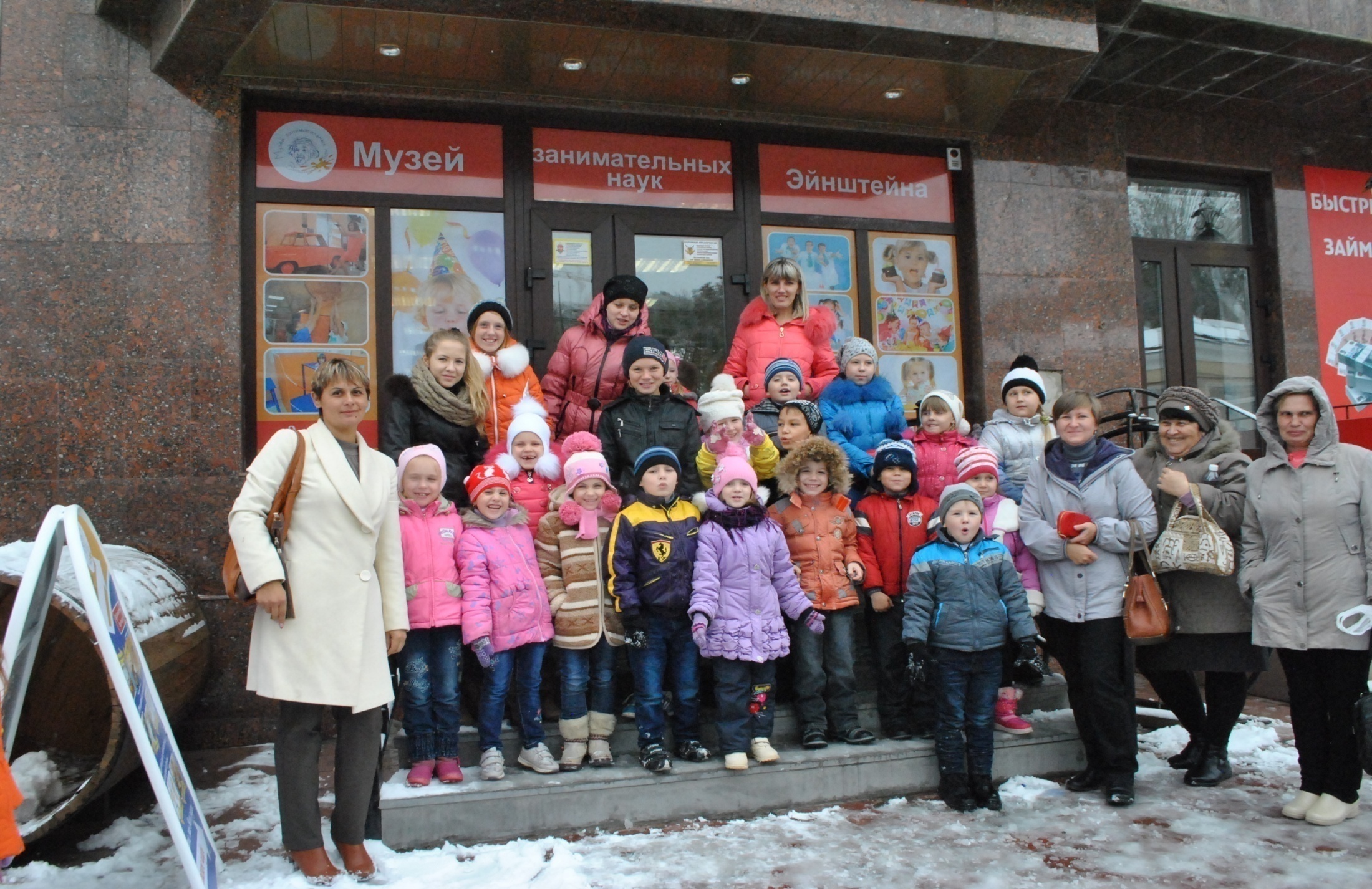 наши выпускники
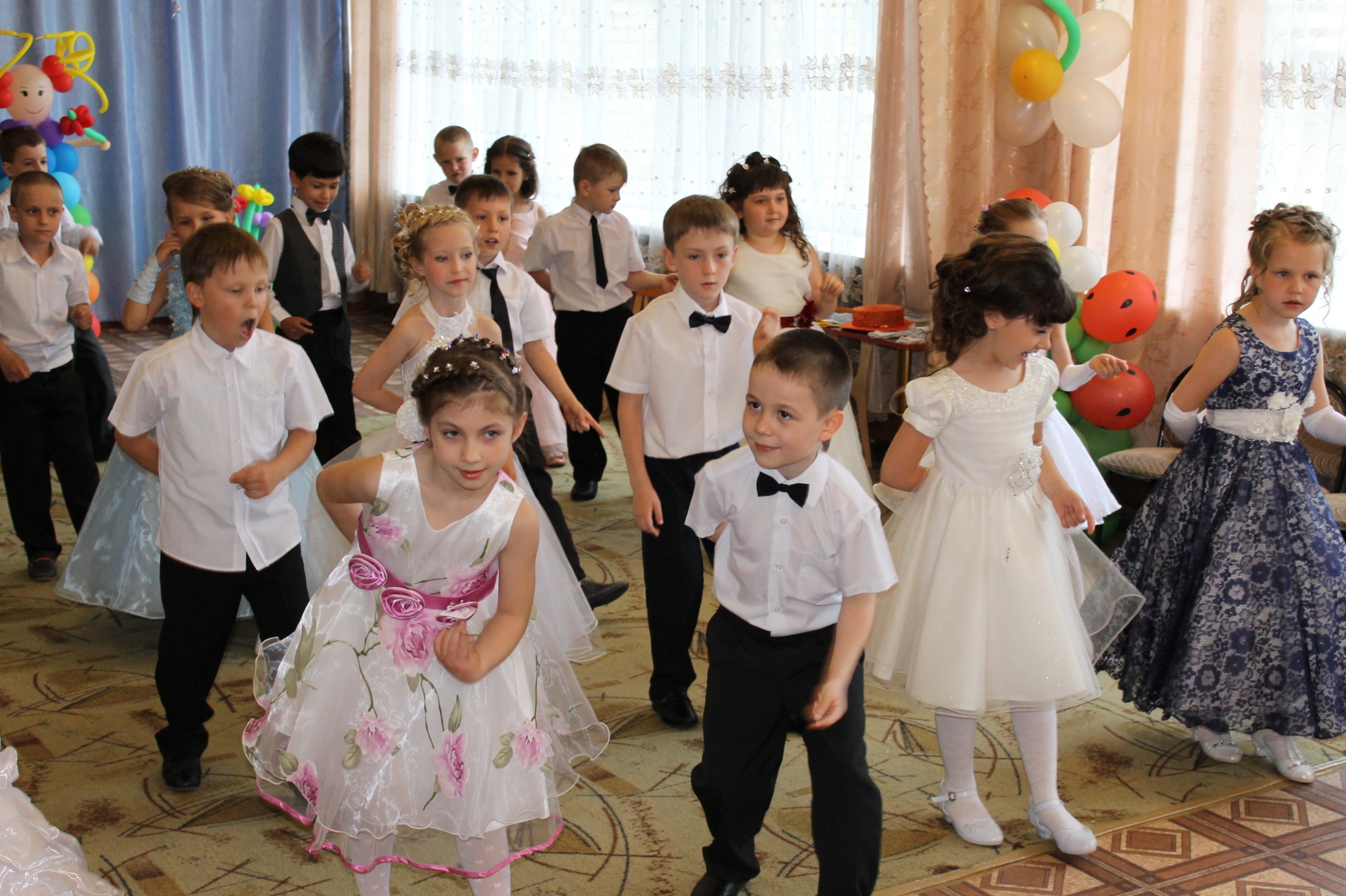 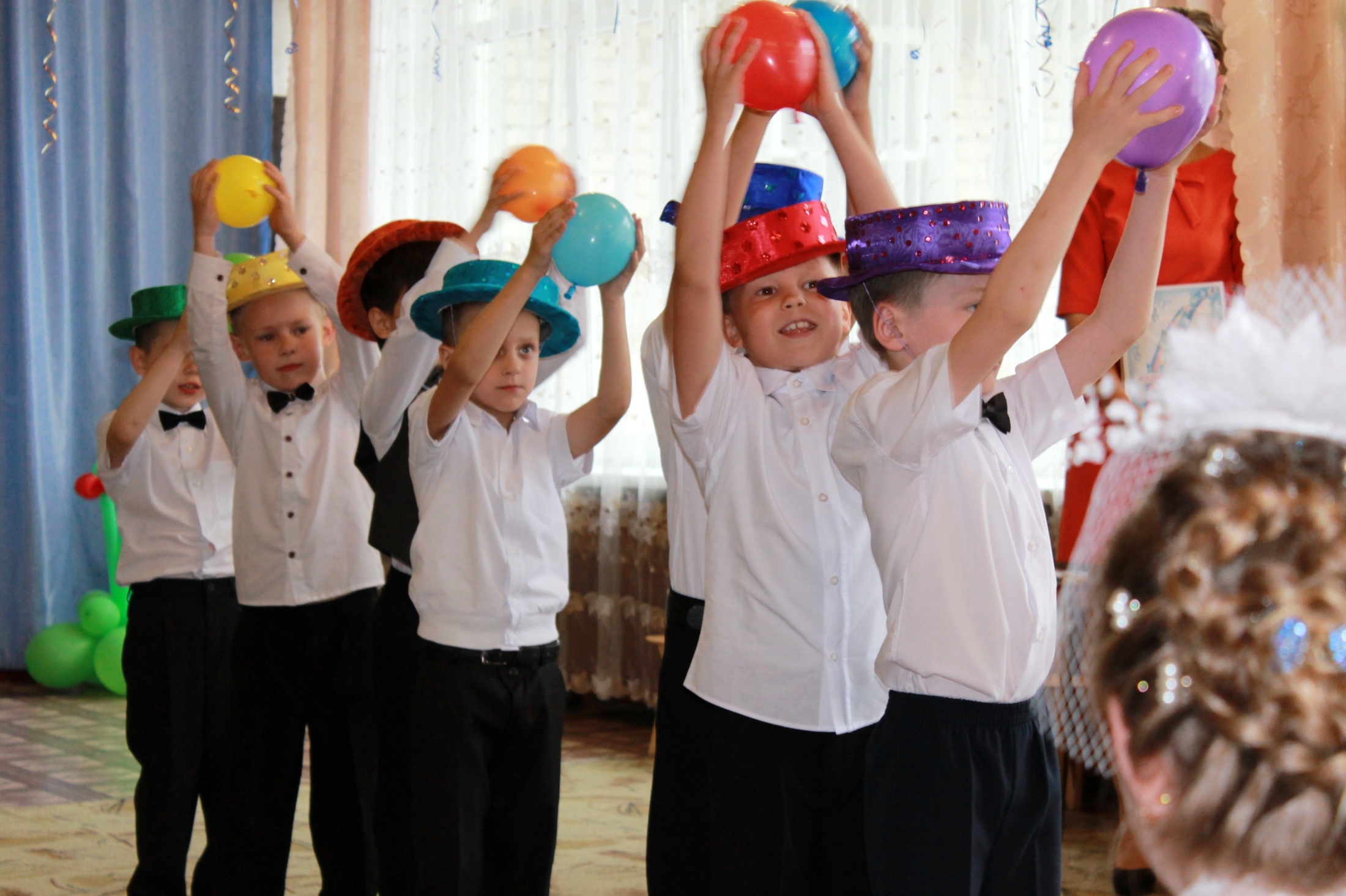 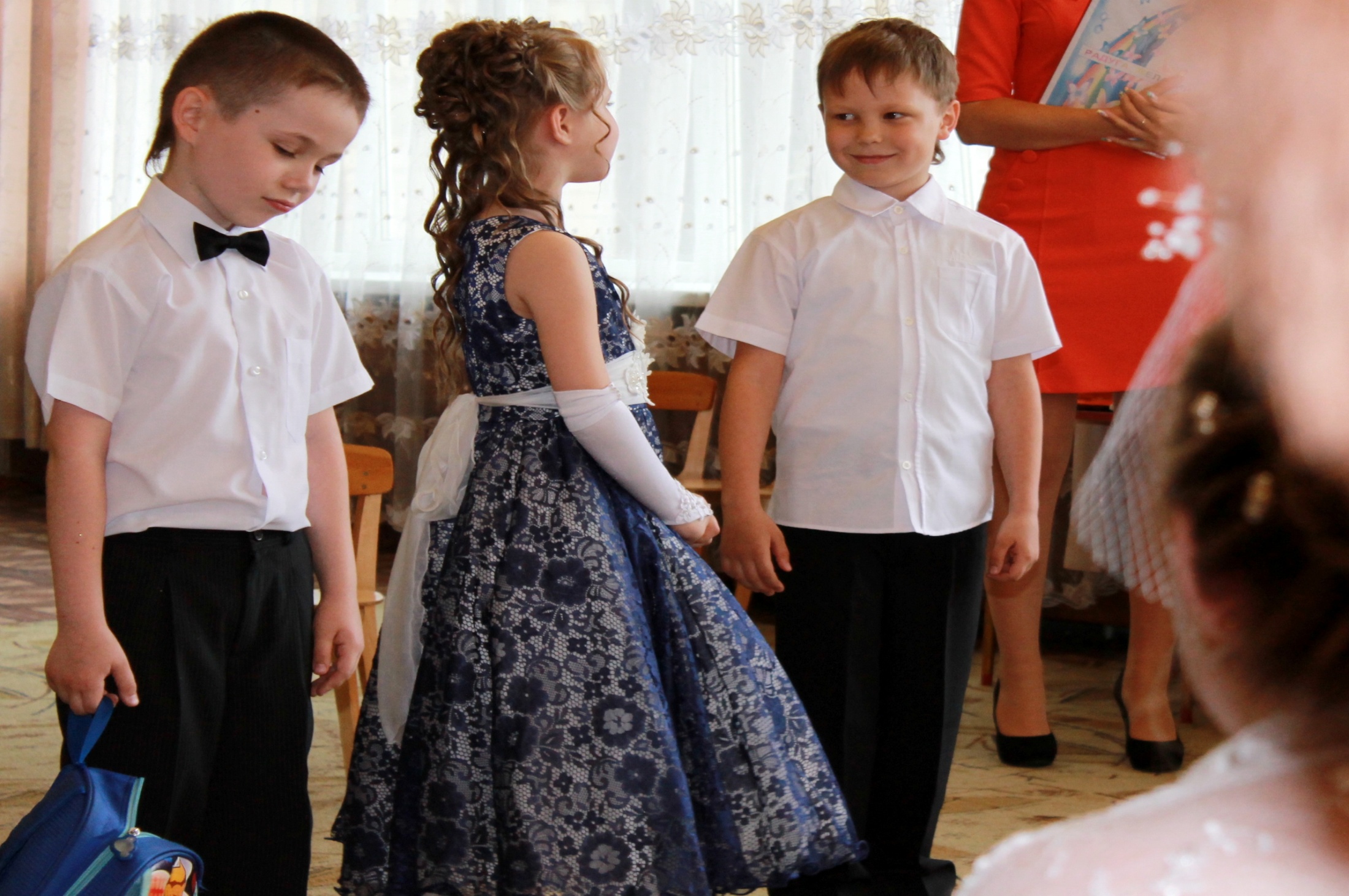 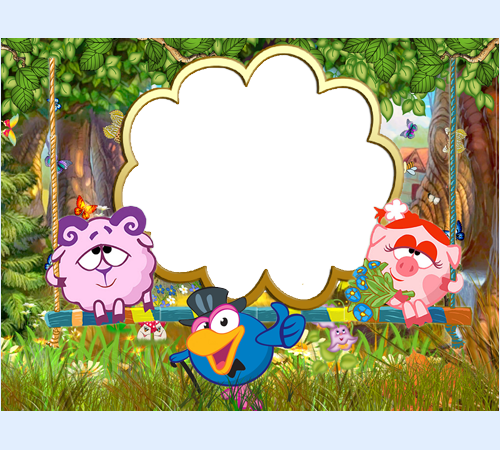 Двери 
нашей группы
 открыты
для гостей
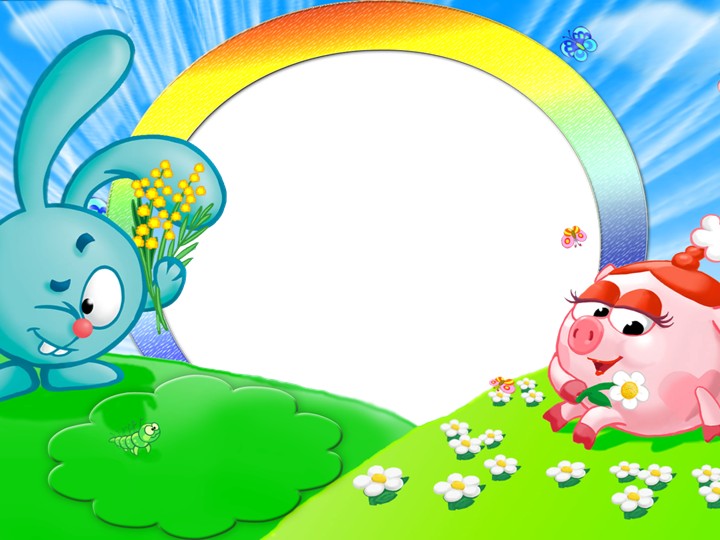 А сейчас,
до свидания!